Unit 7 Test Passcodes
Ecology: F8ZGU9G
Human Impact: ACDRN17
Do Now
1. What does organic mean to you? What does it make you think of?
2. Give an example of something acidic. Is it harmful?
3. If I told you I ate carbohydrates for dinner, what types of food did I eat?
4. Think about what you’ve eaten in the last 24 hours. Was anything healthy? Why do you think it was healthy?
Unit 2 Packet
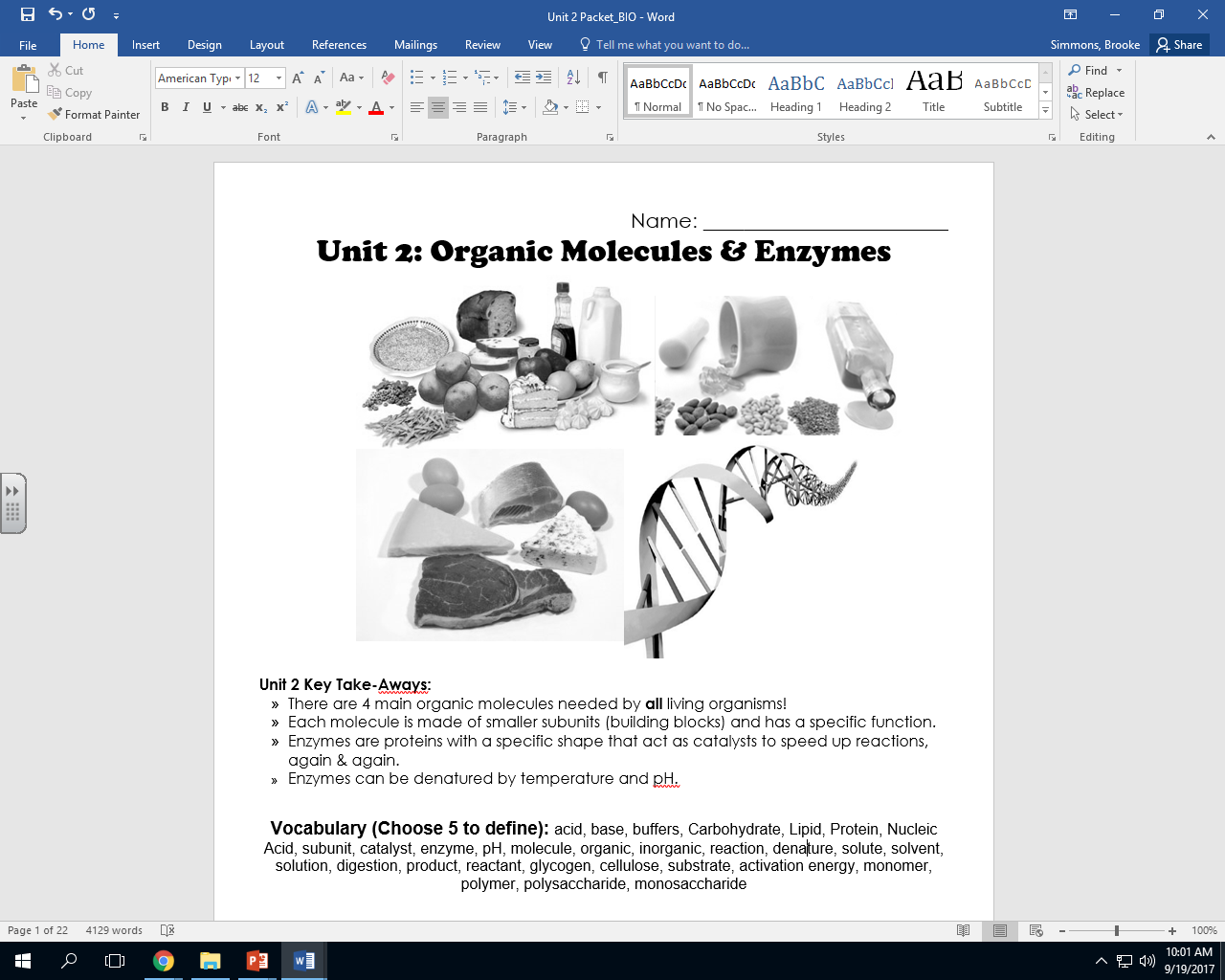 What IS an acid or a base?
Acids:		                         Bases:
            Hydrogen donor			       Hydrogen acceptor
H+
 H+
 	H+         OH-
      H+
 H+            OH-
         OH-        H+ 
      H+
	 OH-
H+
OH- 
	        OH-
         H+
OH-
                    OH-
      H+
	 OH-
pH Scale
Basic
pH Scale-
Acid: form H+ ions in a solution
	pH range 0-6.9
Base: Form OH- ions in a solution
	pH range 7.1-14
pH scale
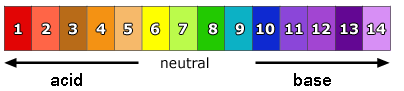 0 - 6.9
7
7.1 - 14
The closer you get to the sides, the STRONGER the acid or base is
Sample questions
1. Coffee has a pH of 3.5 and lemon juice has a pH of 2. Which is the STRONGER acid?
2. Blood has a pH of 7.5 and seawater has a pH of 9. Which is the STRONGER base?
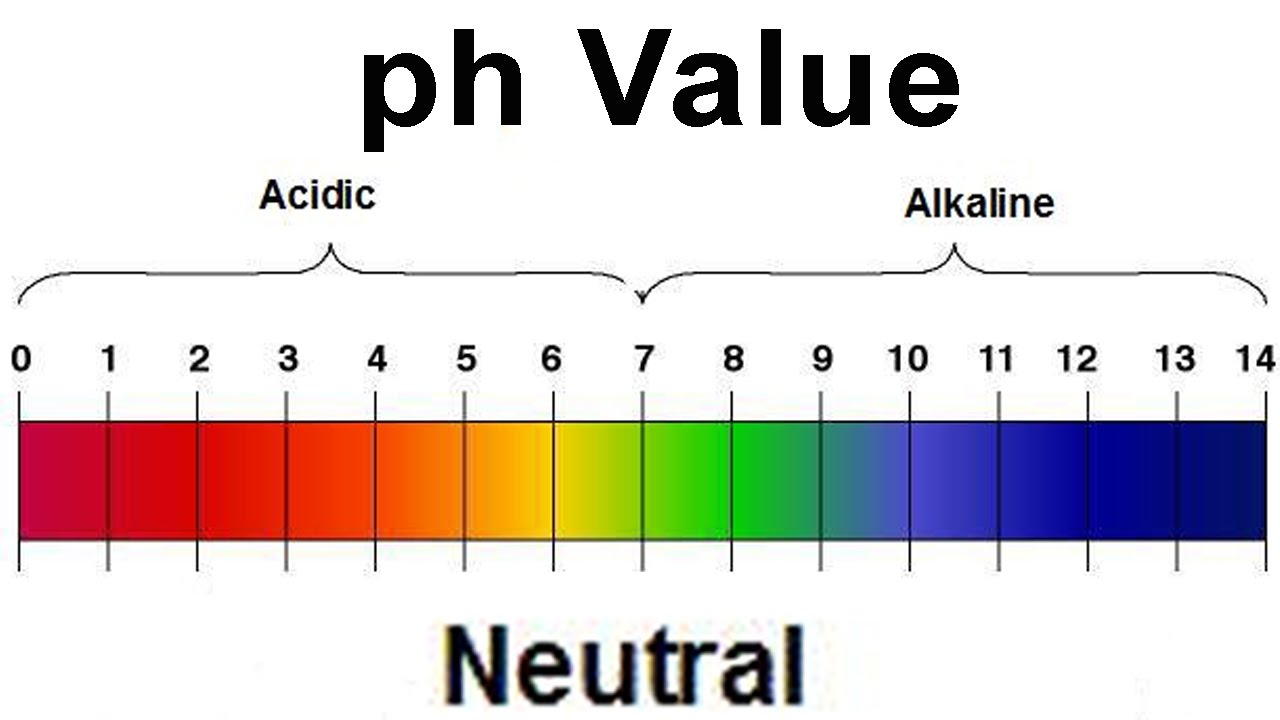 pH
“potenz Hydrogen”
 MAKE PREDICTIONS!
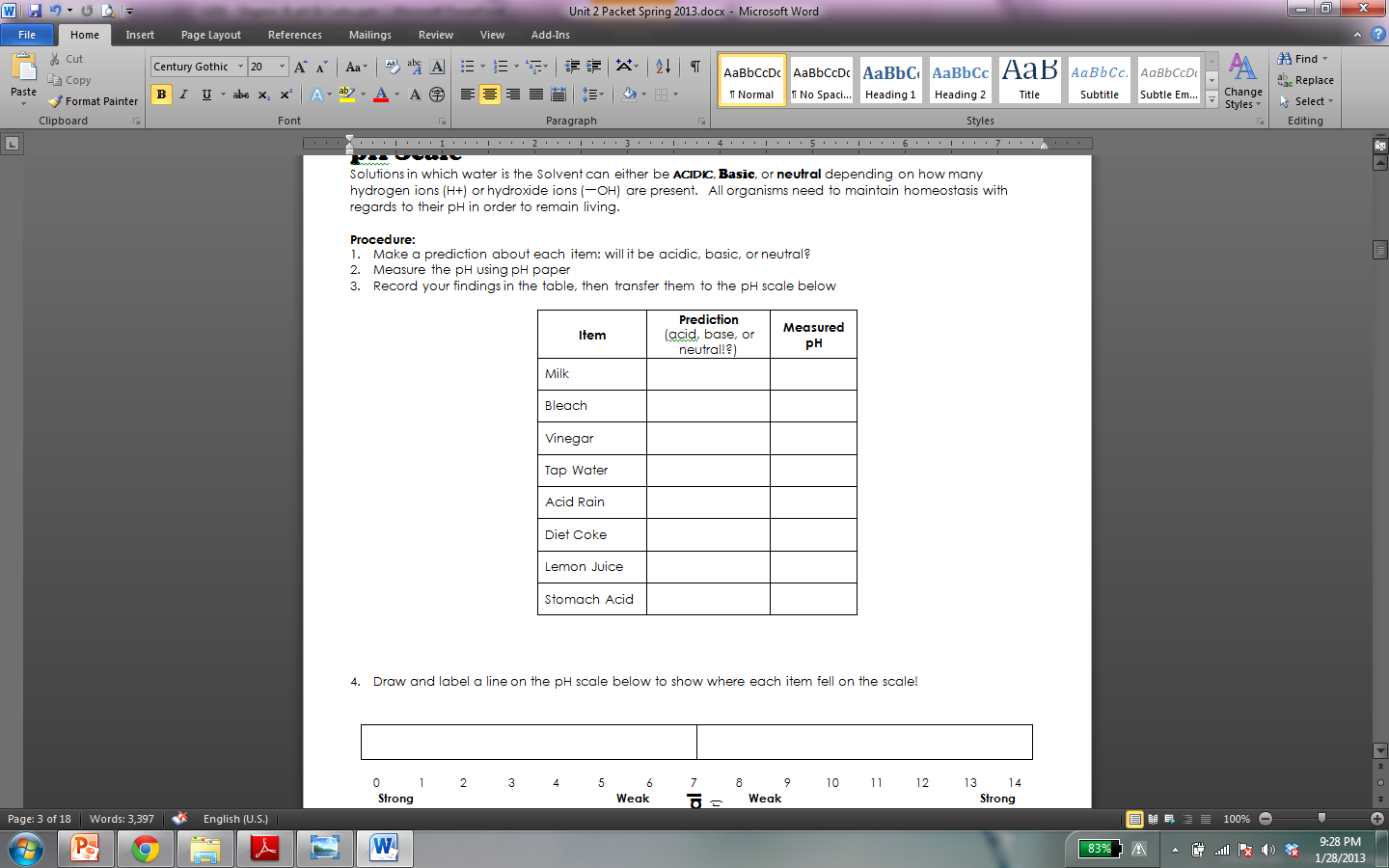 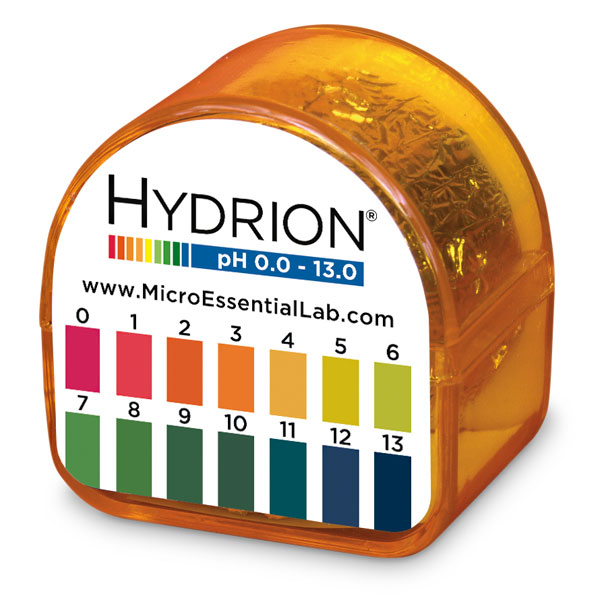 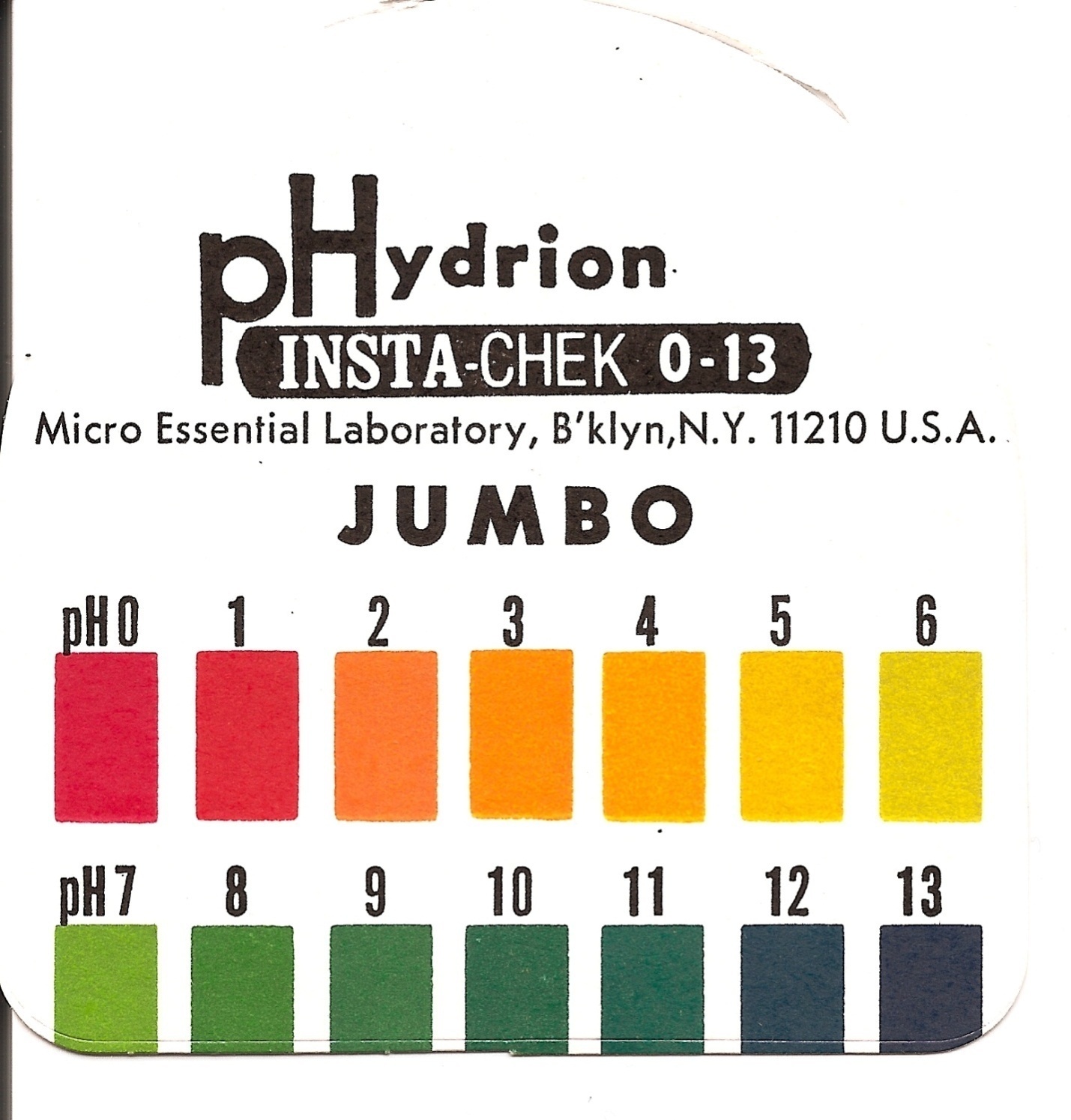 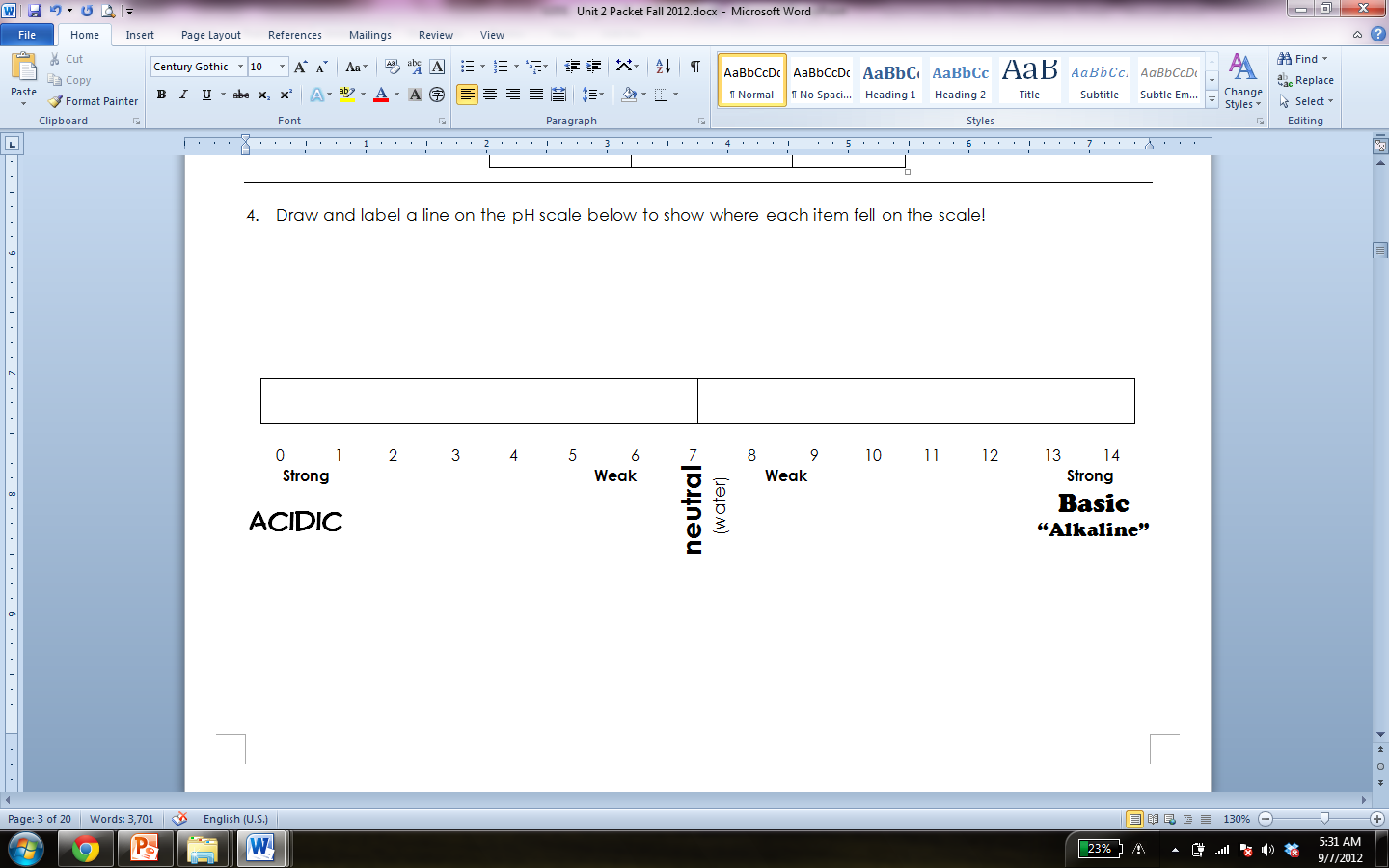 milk
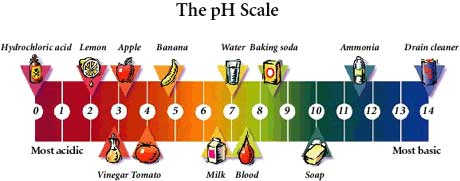 Measured pH
Milk – 6.7
Bleach – 12.6
Vinegar – 2.8
Tap water – 7.0
Acid rain – 3.5
Diet coke – 3.2
Baking soda – 9.0
Lemon juice – 2.2 
Stomach acid – 2.0
What IS an acid or a base?
Acids:		                         Bases:
            Hydrogen donor			       Hydrogen acceptor
H+
 H+
 	H+         OH-
      H+
 H+            OH-
         OH-        H+ 
      H+
	 OH-
H+
OH- 
	        OH-
         H+
OH-
                    OH-
      H+
	 OH-
How do buffers work?
Buffers
Regulate pH and keep pH levels constant!

Think back to STERNGRR. Which STERNGRR characteristic does this fall under?
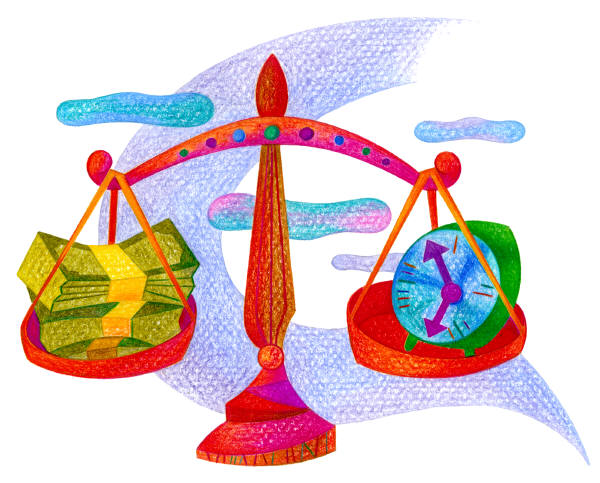 How do buffers work?
1. When a cell’s pH drops (becomes more acidic), the buffers in the cell “accept” hydrogen ions
Effect: cell becomes more basic
2. When a cell’s pH rises (becomes more basic), the buffers in the cell “donate” hydrogen ions
Effect: cell becomes more acidic
Buffers Regulate pH
Not enough hydrogen?  Here’s another H atom!
Too much hydrogen?  I’ll hold a hydrogen atom!
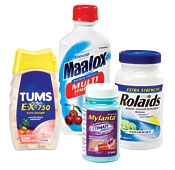 These are examples of artificial “buffers” we use
Ahhhhh – just the right pH!"
Buffers can “donate” hydrogen ions making the cell more acidic
Buffers can “accept” hydrogen making the cell more basic
Analyzing Nutrition Labels
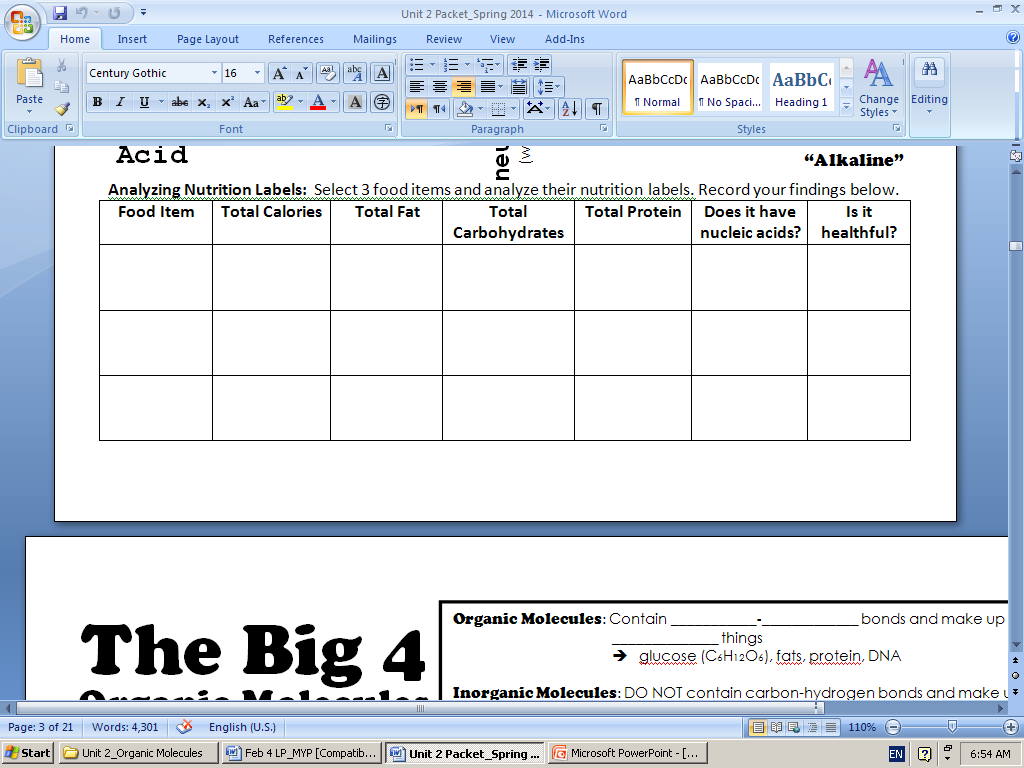 What is MATTER?
Matter is anything that takes up space and has mass
All matter is made up of one or more ELEMENTS
What is an ELEMENT?
Elements are found in nature as solids, liquids, or gases.  
Scientists have organized natural elements into a periodic table.  
Elements can take on different properties when they are bonded together with other elements to form MOLECULES.
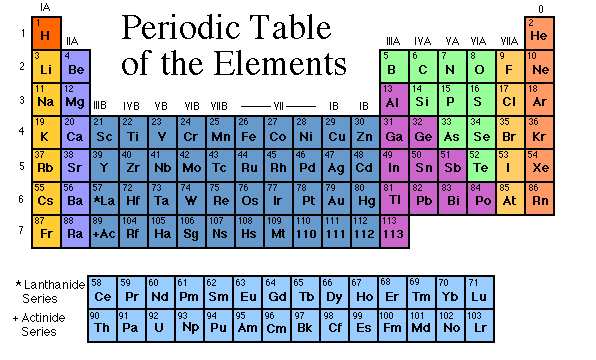 What are the 5 main elements that make up your body?
C, H, N, O, P
(Carbon, Hydrogen, Nitrogen, Oxygen, Phosphorous)
What is a MOLECULE?
Molecules are combinations of 2 or more elements.
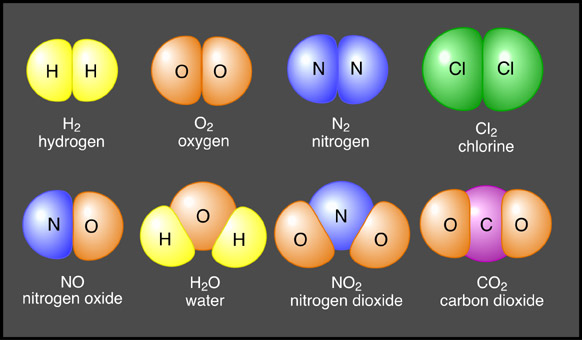 Examples of MOLECULES
CO2 =  1 carbon + 2 oxygen
NaCl = 1 Sodium  + 1 Chlorine (table salt)
H2O2 =  2 Hydrogen + 2 Oxygen (hydrogen peroxide fizzes when cleaning cuts)
Periodic Table
What are the 2 types of MOLECULES?
Organic & Inorganic
Organic vs. Inorganic
Organic Molecules
Inorganic Molecules
Do NOT contain carbon, hydrogen and oxygen together

Make up non-living things

Molecules that also play an important role in living things 
O3 (ozone) 
Water (H2O)
Salt  (NaCl)
Contain carbon, hydrogen and oxygen atoms together

Make up living things

Molecules that play an important role in living things
table sugar (C6H12O6 )
Vitamin B  (C63H88CoN14O14P)
Methane (CH4)
Organic vs. Inorganic
Organic
Inorganic
NO 
carbon-hydrogen bond


C -- H
carbon – hydrogen bond	

C -- H
Organic                      Inorganic
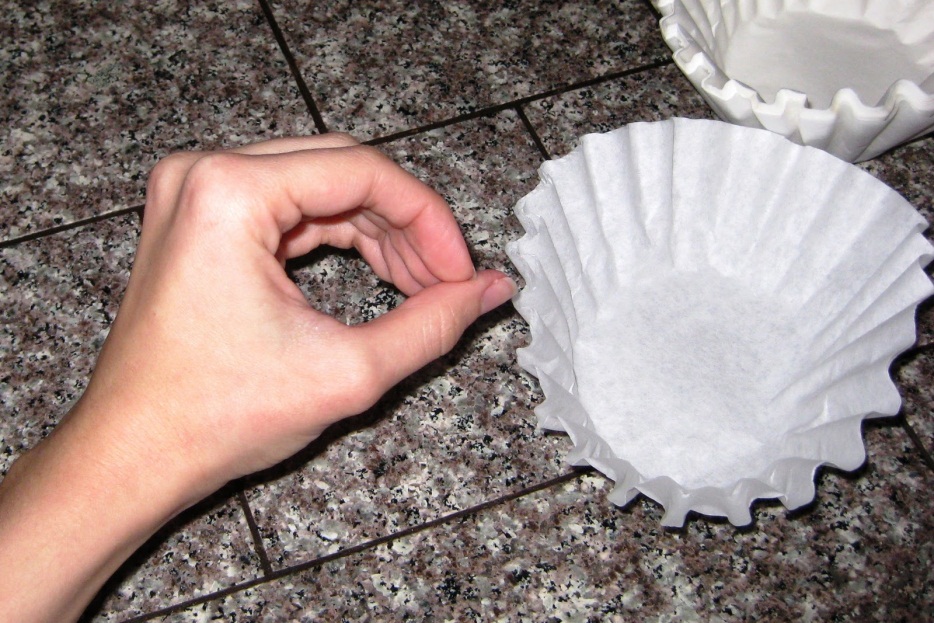 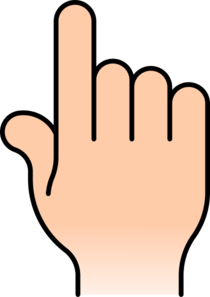 OR
O or I?!
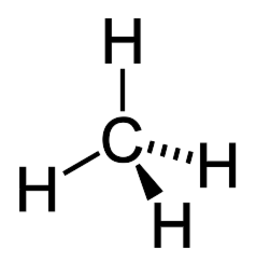 ORGANIC
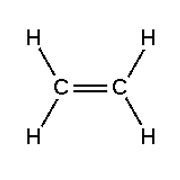 ORGANIC
INORGANIC
ORGANIC
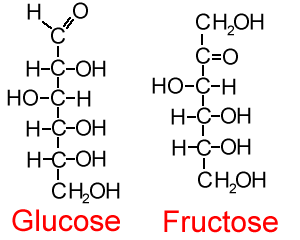 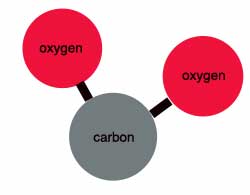 INORGANIC
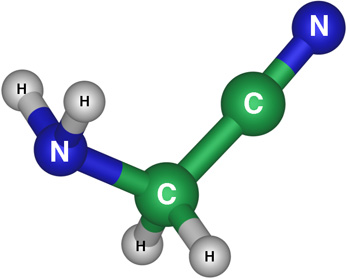 ORGANIC
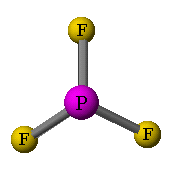 INORGANIC
Umm…why are we learning about chemistry in biology?
Every biological process is part of a chemical reaction!

All of the energy we need depends on chemical reactions!
What is a MONOMER?
The smallest unit of a substance (the building block)
Like the brick which will make a house 
MONOsaccharide = ONE sugar
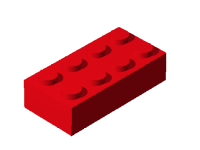 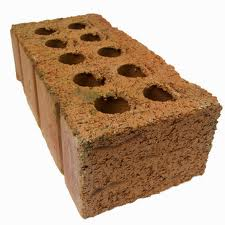 What is a POLYMER?
MANY monomers linked together to make a LARGER structure; also called a MACROMOLECULE (many repeating subunits linked together)
Like the house made up of bricks
POLYsaccharide = MANY sugars
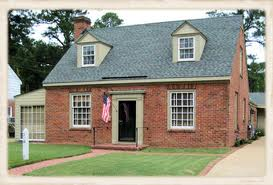 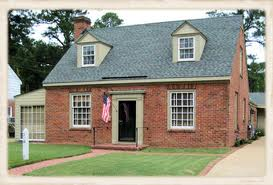 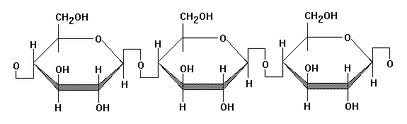 POLYMER
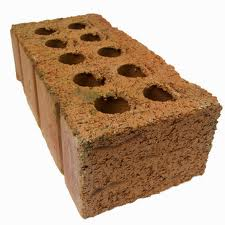 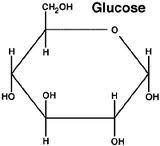 MONOMER
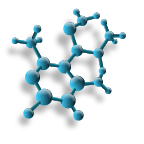 Do Now
What is an organic molecule?
	Give an example.
2. What is an inorganic molecule?
	 Give an example
3. Give an example of something acidic. Is it harmful? 
4. If I told you I ate a lot of carbohydrates for dinner, what types of food did I eat?
Do Now
Define matter.
What is a molecule?
What are the two types of molecules?
Explain the difference between organic and inorganic molecules. 
Below are some examples of molecules. Determine whether they are organic or inorganic.
C22H44O19	
H2O
HCl
C6H12O6
H2
Mg2O
CO2
5. Give an example of something acidic. Is it harmful? 
6. If I told you I ate a lot of carbohydrates for dinner, what types of food did I eat?
Do Now
My unknown solution measures a pH of 5.2. Is this acidic, basic, or neutral?
How do buffers work? Why are they important?
Define matter.
What is a molecule?
What is the primary difference between an organic molecule and an inorganic molecule? Give an example of each.
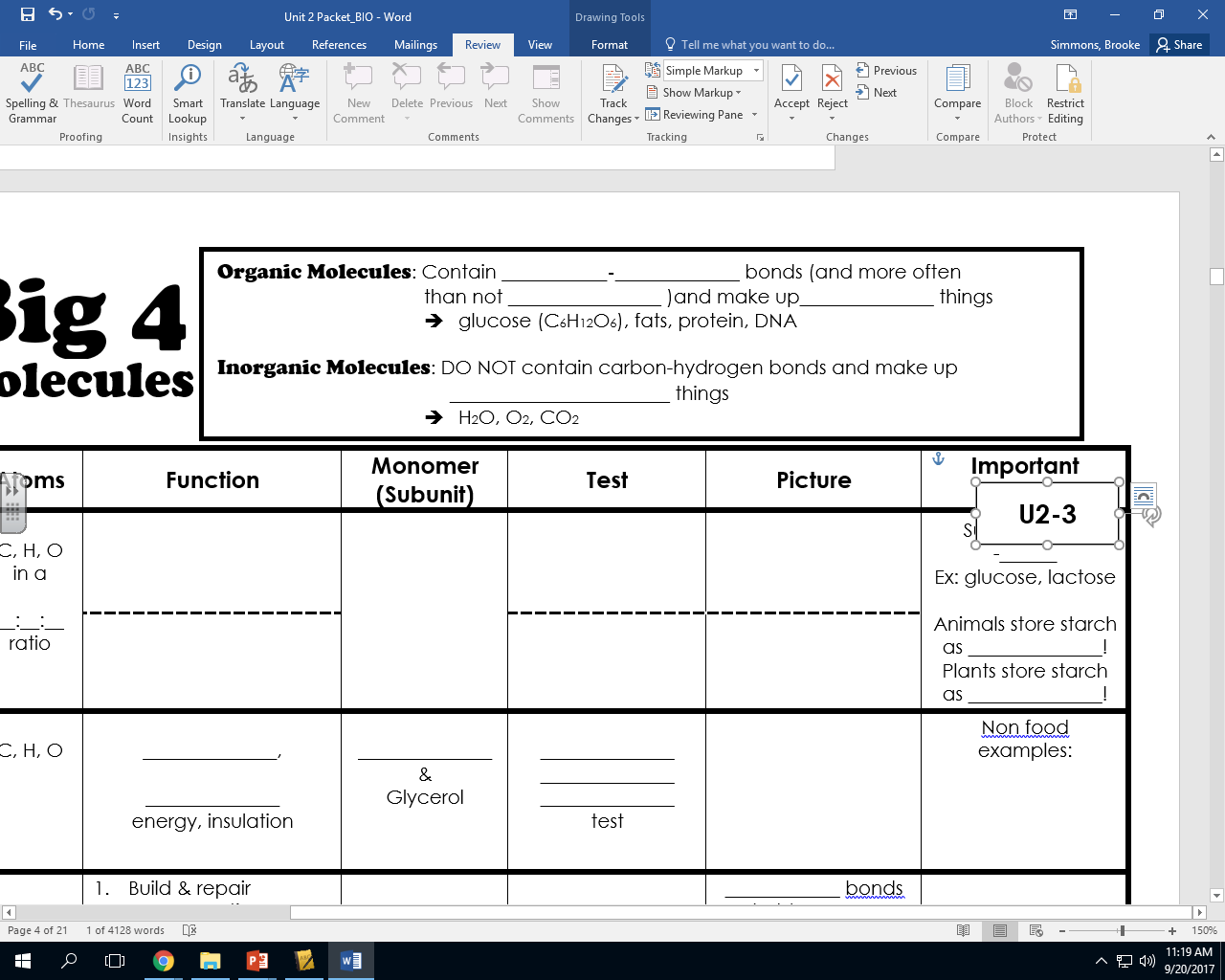 Carbon       Hydrogen
Oxygen
LIVING
NONLIVING
Carbohydrates
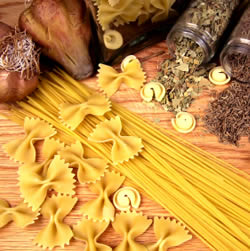 Sugars    Starches						

Atkins Diet?
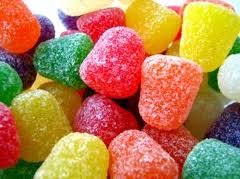 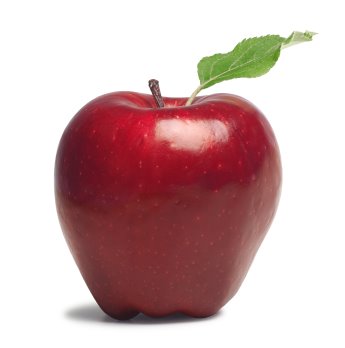 Carbohydrates
Carb Loading
Monosaccharide (one sugar/glucose)
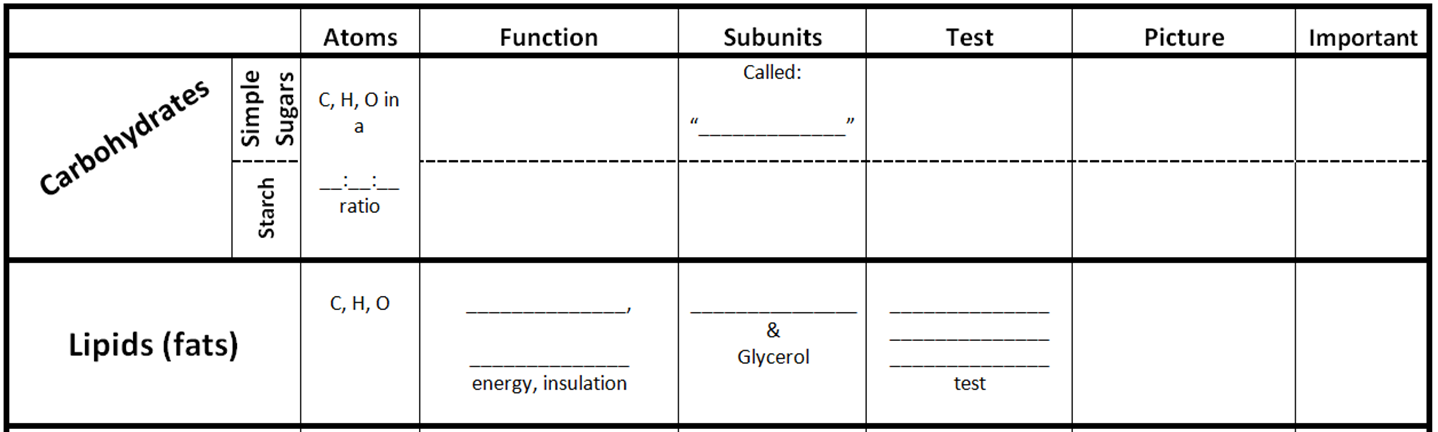 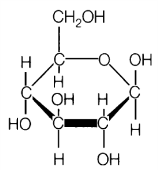 Quick energy
Benedict’s
1: 2 :1
Short term energy storage
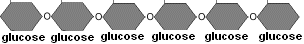 Iodine
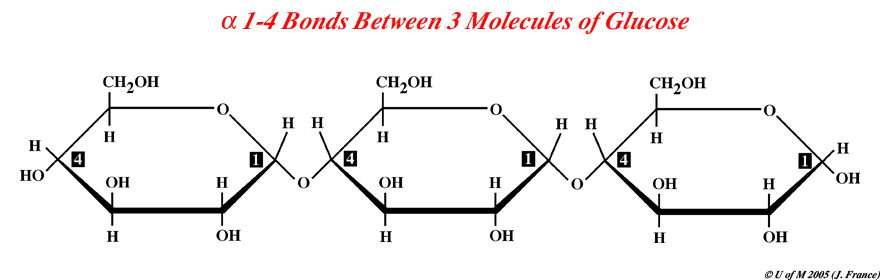 Pictures
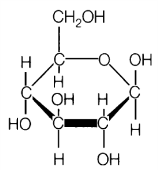 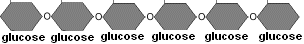 How are starch and simple sugar related?!
Example of a MONOMER
	Glucose/sugar AKA monosaccharide
Example of a POLYMER
	Starch AKA polysaccharide
Carbohydrates Cont
ose
glycogen
cellulose
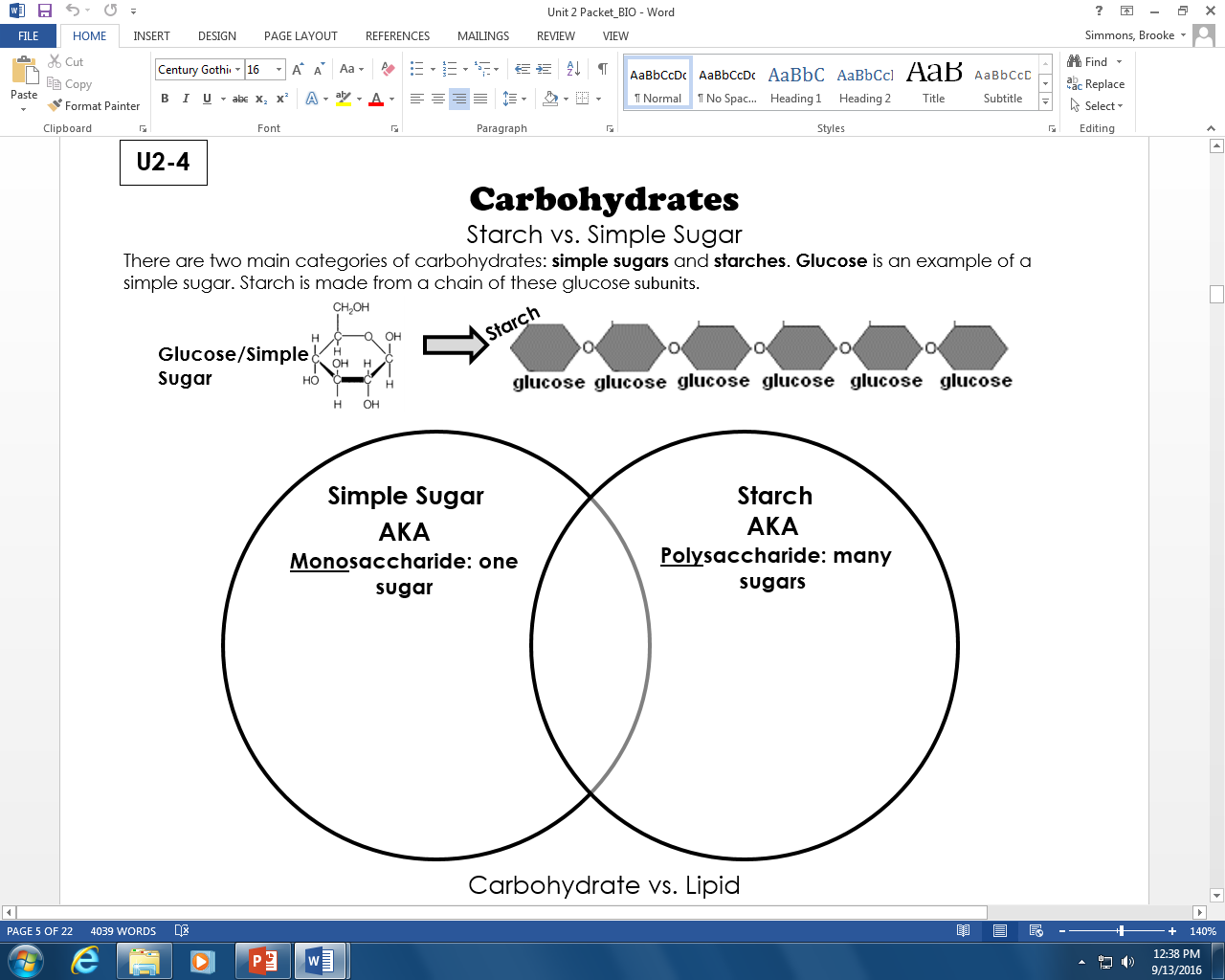 Iodine:Starch
Positive: Dark Purple, Black
Negative: Yellow/Gold
“I dine on starch”
Benedict’s:Sugar
Positive: Green, Yellow, Orange, Red
Negative: Blue
“Benny loves sugar”
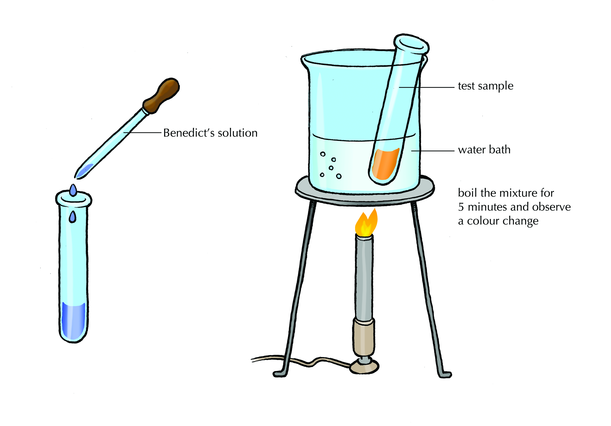 SIMPLE Carbohydrate Test – Benedict’s Solution
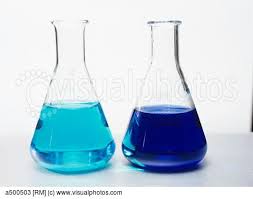 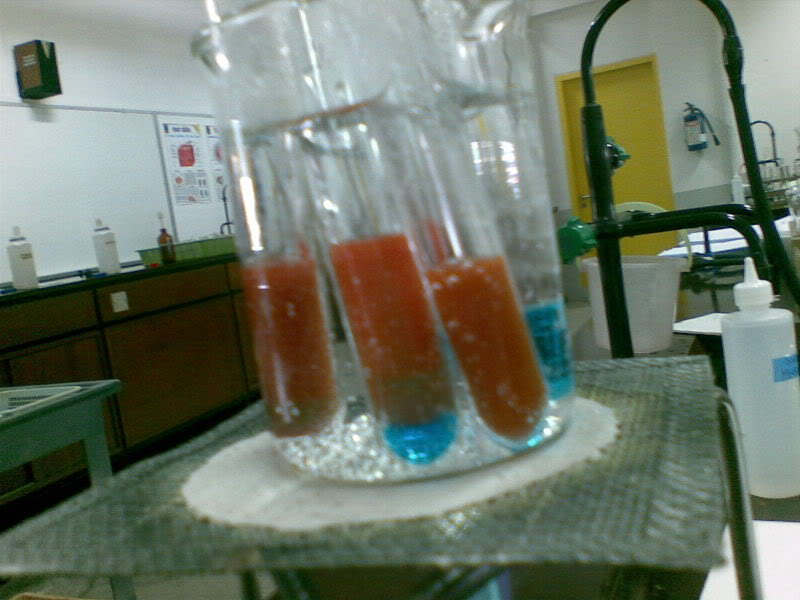 Add to samples and heat.  If sugar is present the color will change from blue to red.  The closer to red, the HIGHER the amount of sugar.
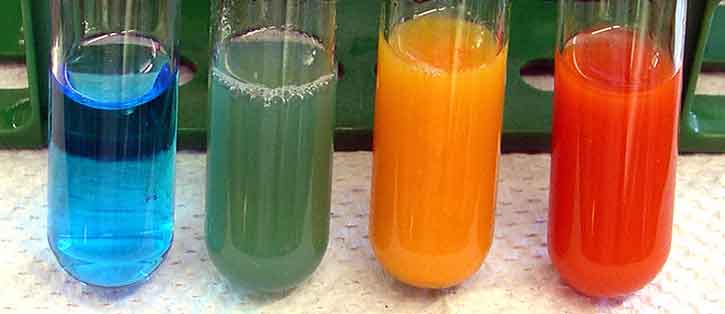 Lipids
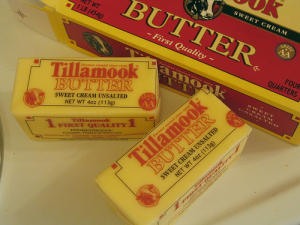 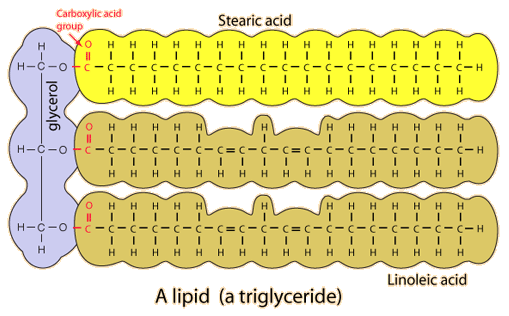 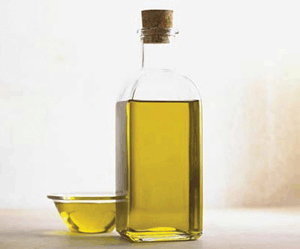 Lipids
long 
term
3 fatty acids
brown
paper bag
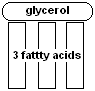 ~Cholesterol
~Steroids
~Phospholipids: make up cell membrane
Brown Paper Bag:Lipids
Positive: Grease Spot
Negative: No Grease Spot
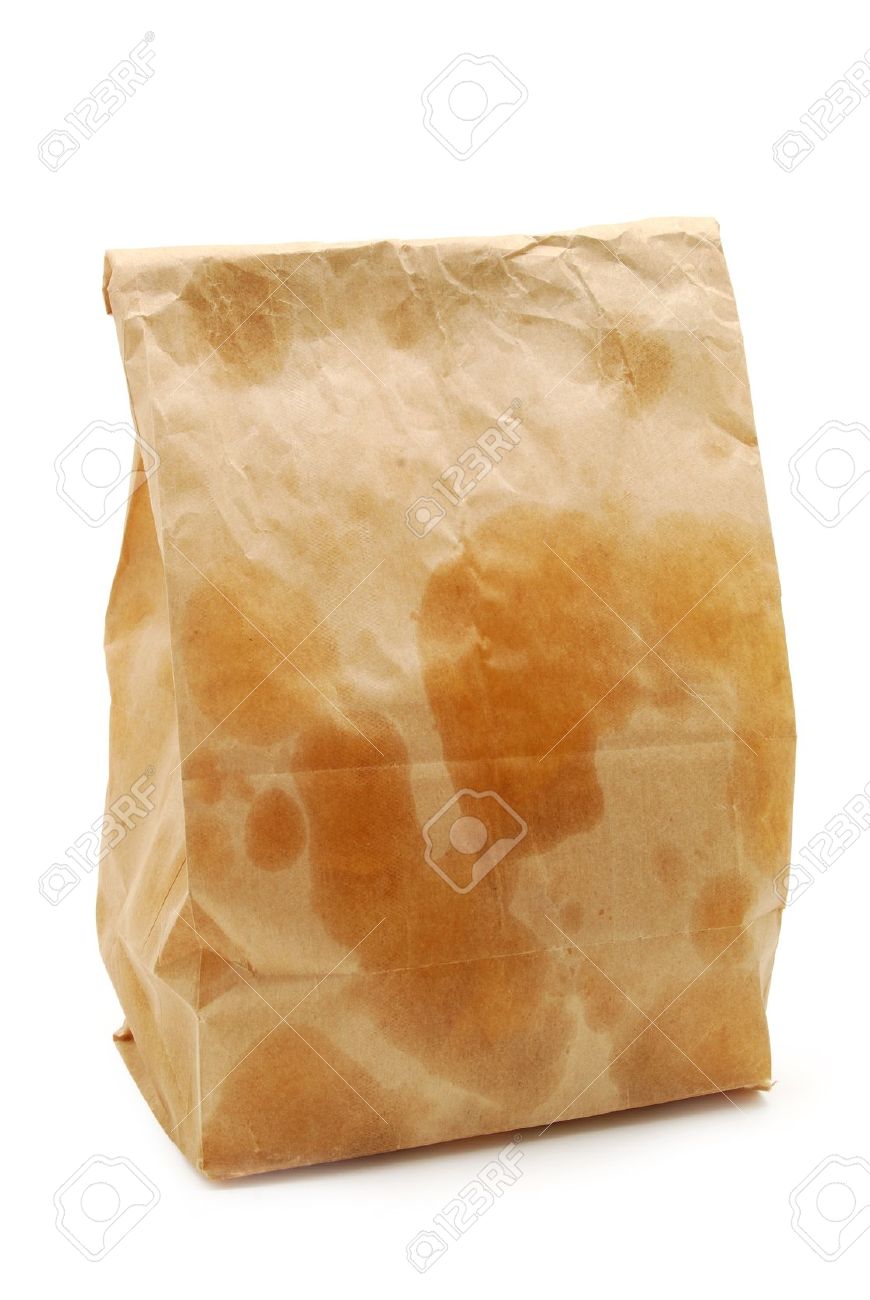 Lipids
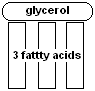 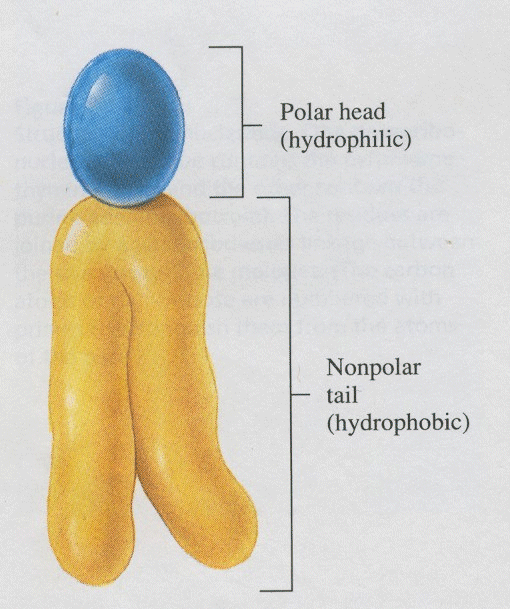 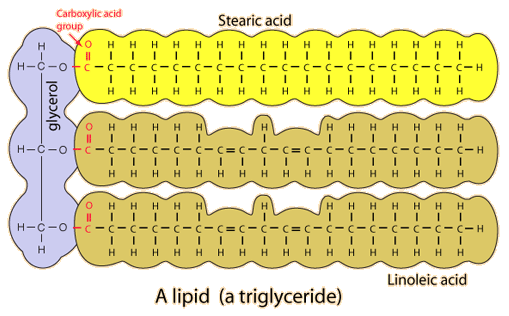 Carb or Lipid?!
Benedict’s Test
Monosaccharide
Glycerol
Quick energy
Long term energy
Cellulose
Glucose
Brown Paper Bag Test
Iodine Test
Polysaccharide
Starch
What Should I eat?
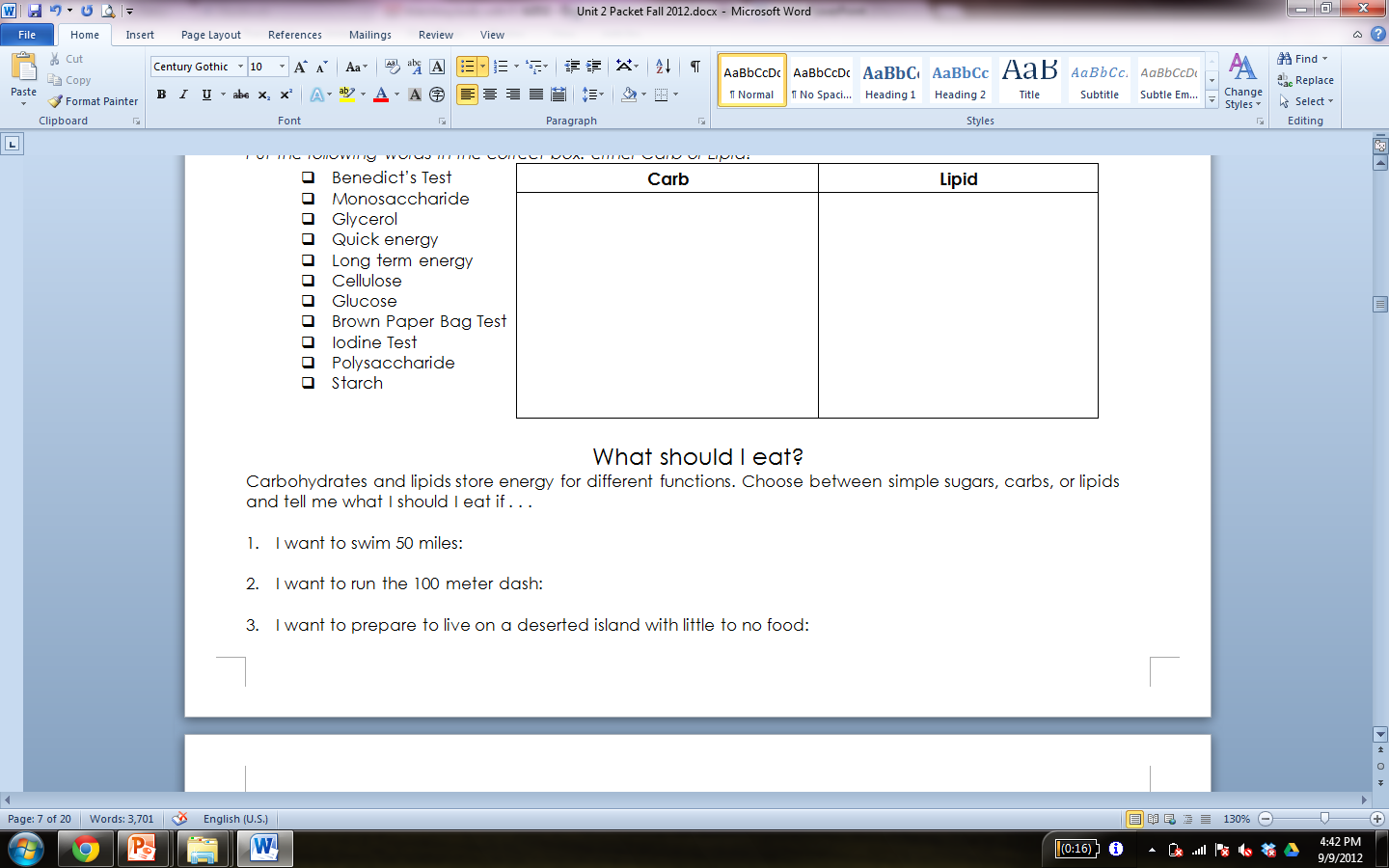 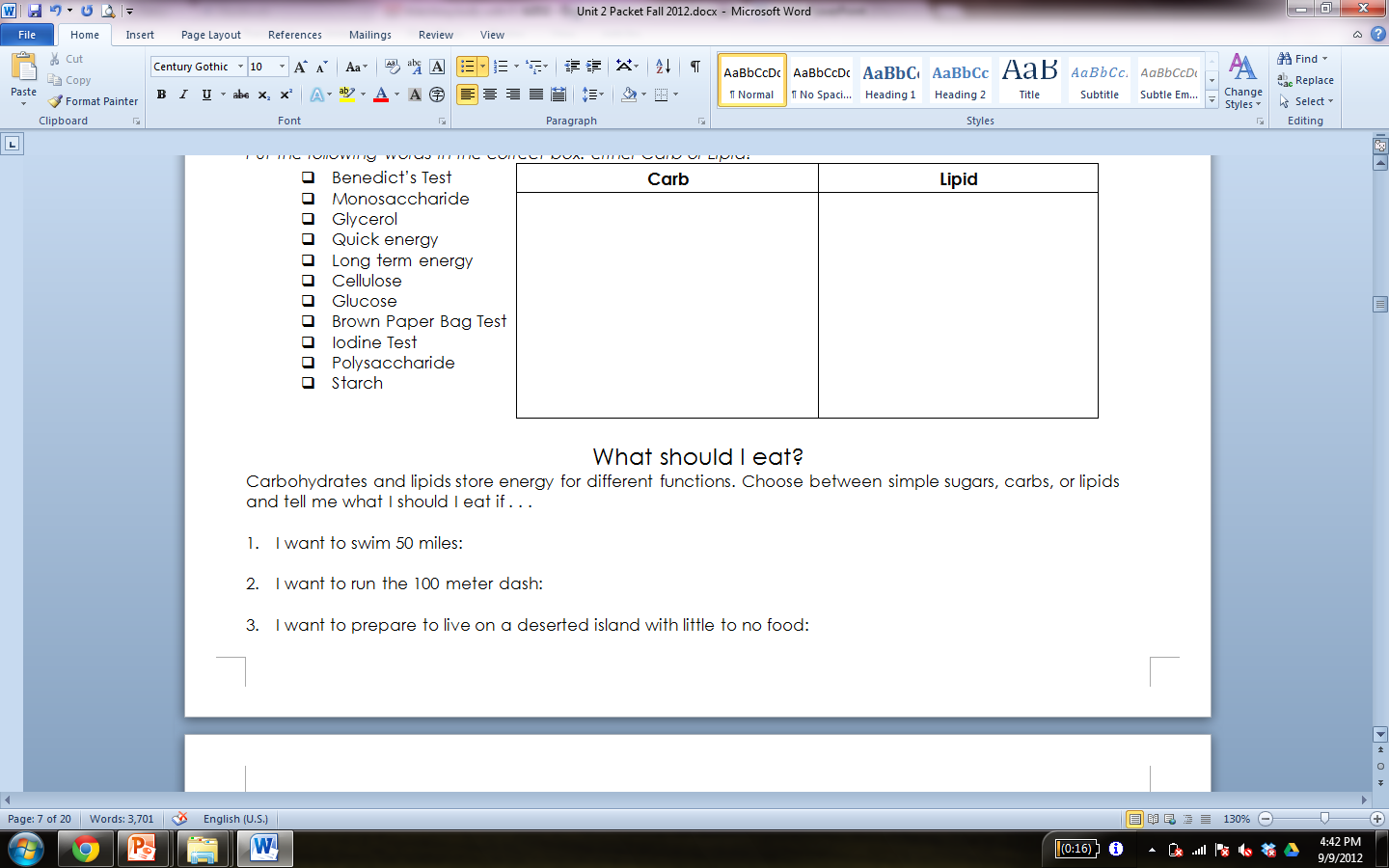 QUICK
INSTANT 
energy
LONG TERM
energy storage
SHORT TERM
energy storage
Do Now
What are the 2 types of carbohydrates?
What is the function of simple sugars? Starch?
How are sugars and starches related? (Hint: think of their other names)
What is the test for sugars? Starch?
Name a sugar and starch.
What is the function of lipids?
Give a non-food example of a lipid.
What is the test for lipids?
Looking Ahead
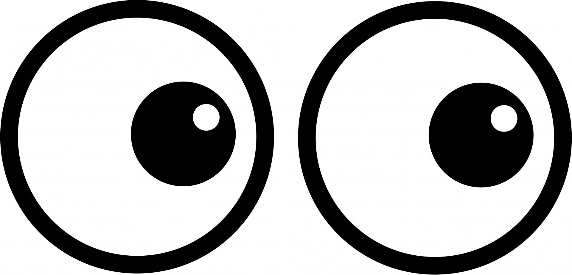 Organic Molecule Quiz on Friday
Unit 2 Test & packets due next Wednesday
Please come to tutoring on Monday or Tuesday if you need help
Re-testing is only available BEFORE or AFTER school, preferably AFTER
Proteins
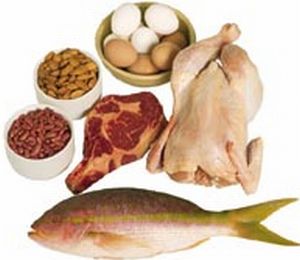 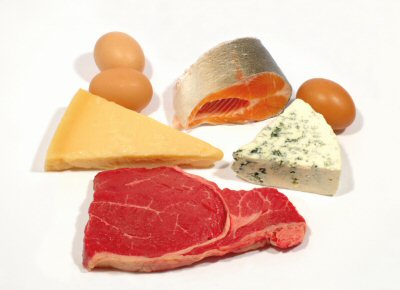 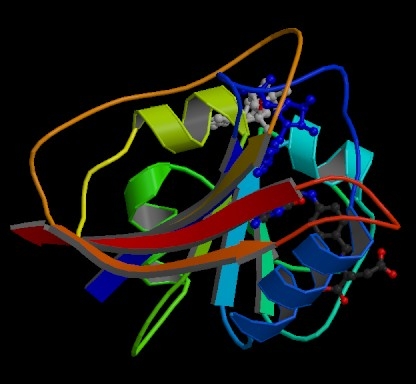 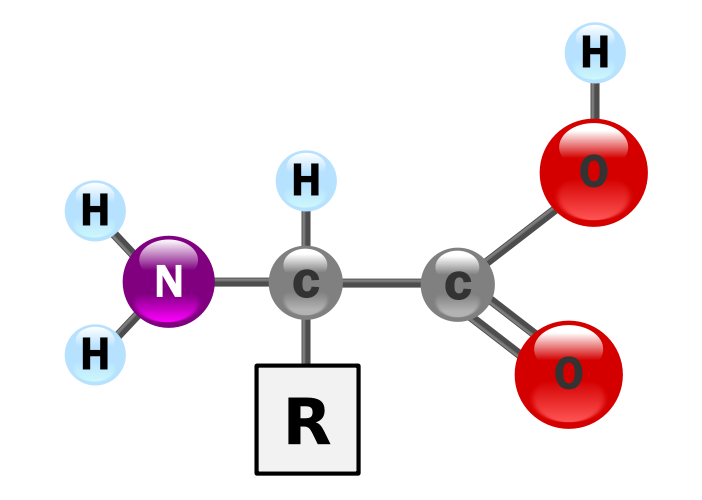 Proteins
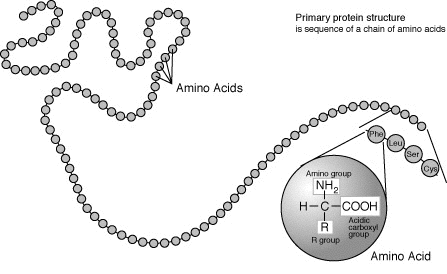 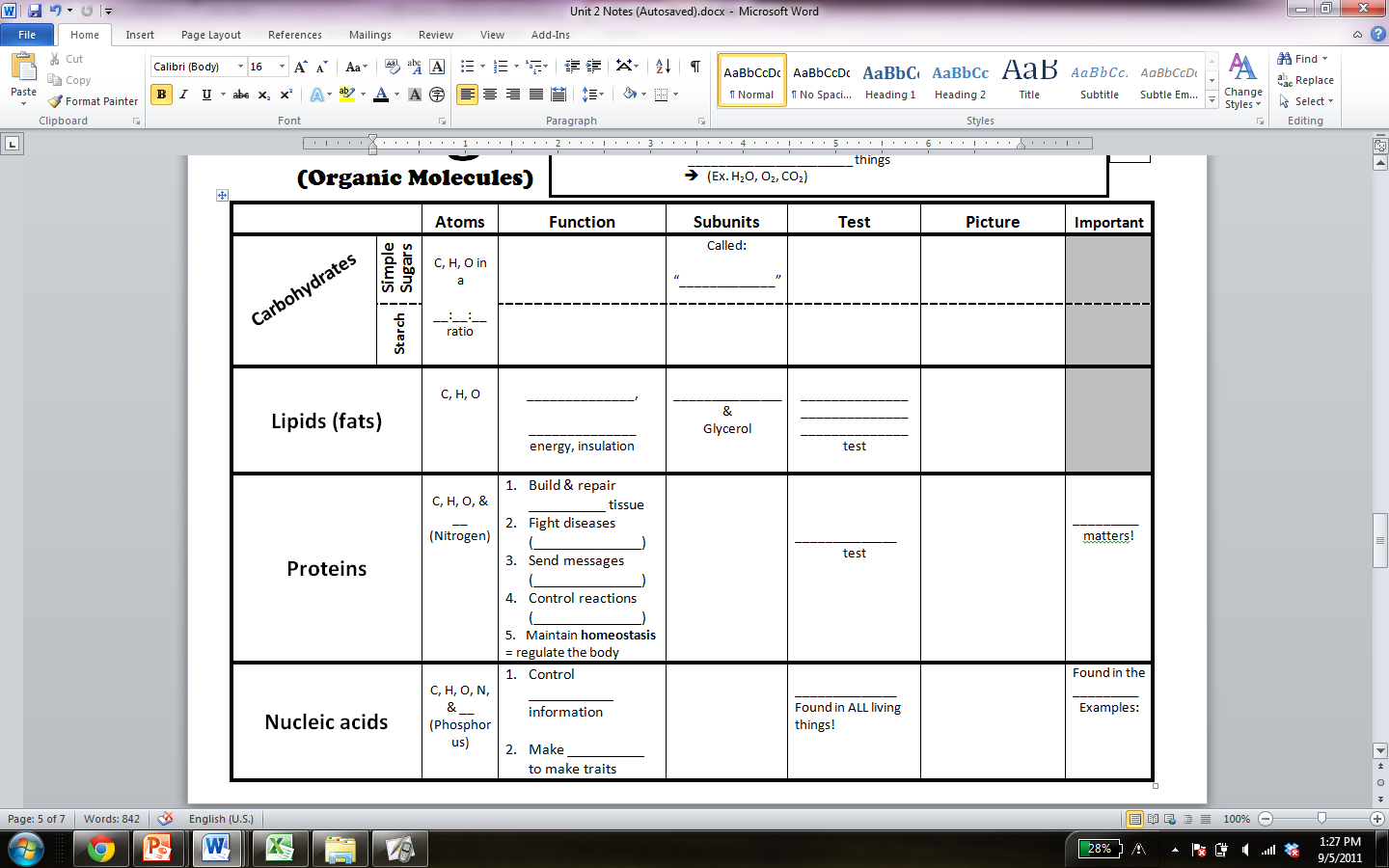 ____________ bonds hold ________ ________ together.
body
N
Biuret’s
antibodies
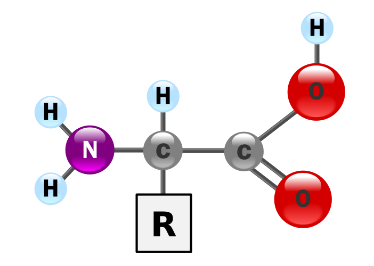 amino
acids
hormones
enzymes
Proteins
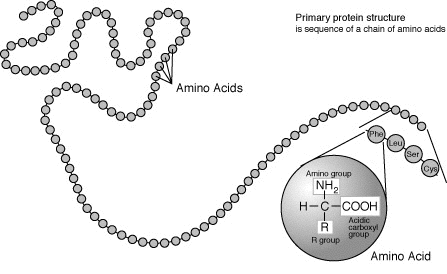 AMINO ACIDS
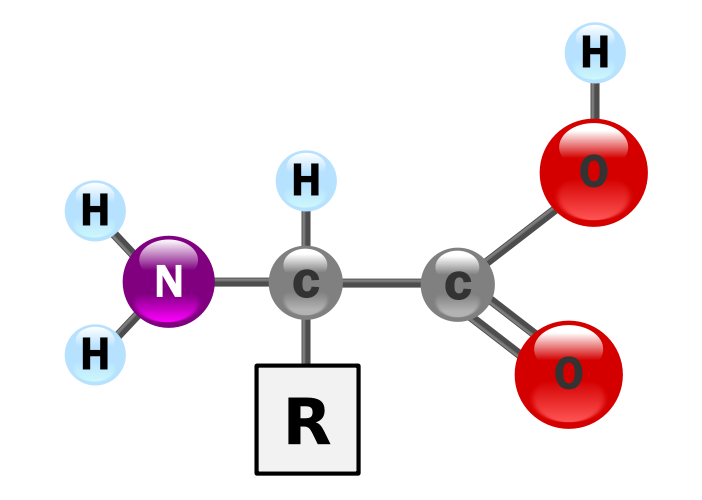 Proteins
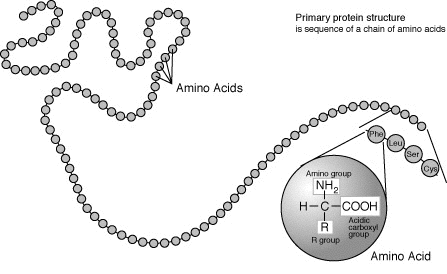 Peptide bonds hold amino acids together.
Peptide bond!!
Peptide bond!!
Subunit 2
(amino acid)
Subunit 3
(amino acid)
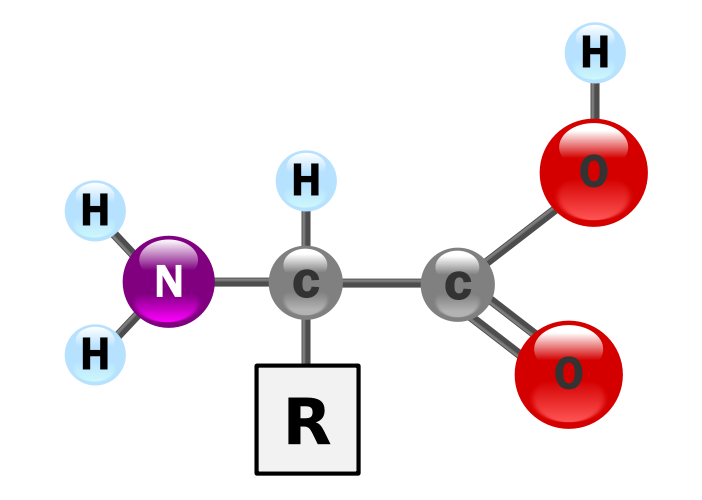 Subunit 1
(amino acid)
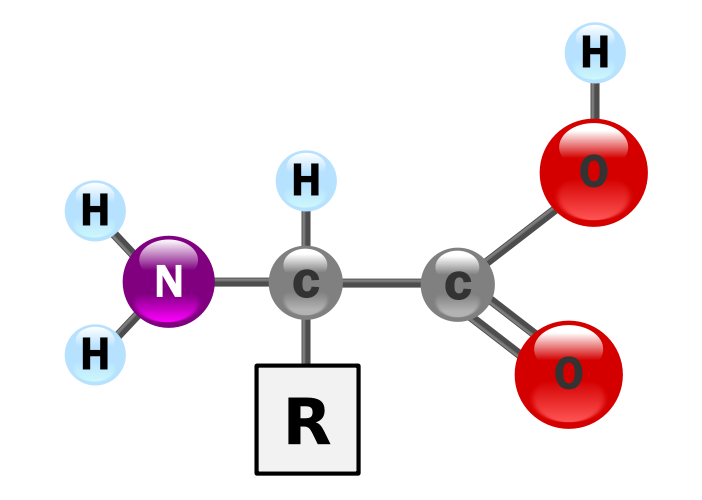 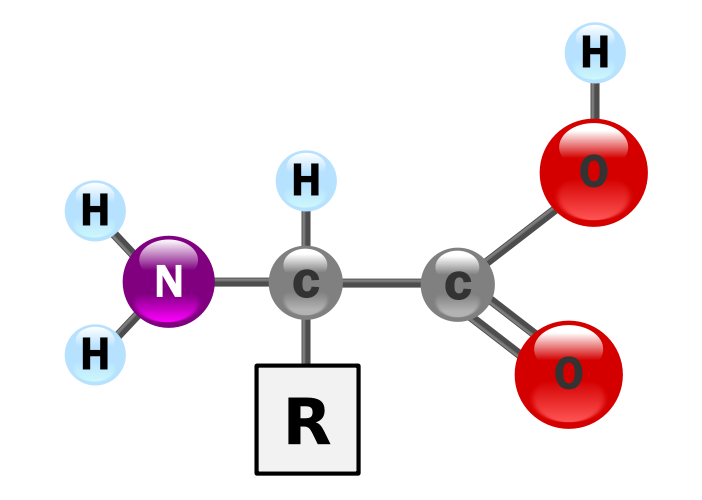 Pictures of Proteins
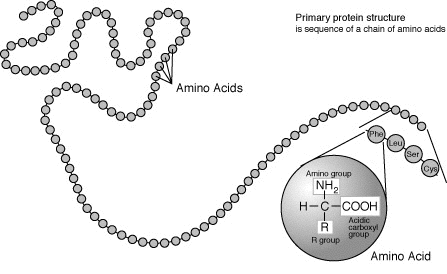 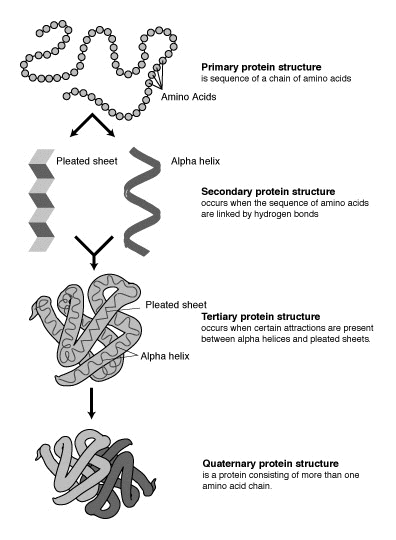 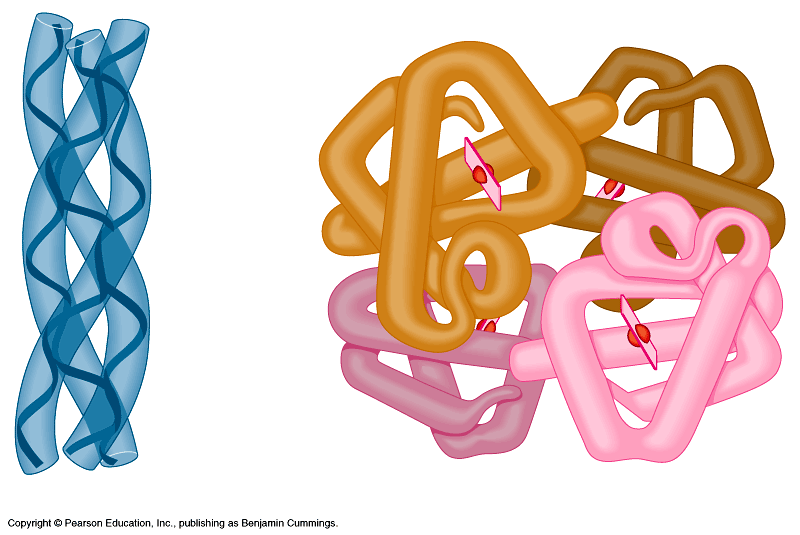 Proteins
shape
Hormones, antibodies, enzymes, hemoglobin, insulin
Biuret’s:Protein
Positive: Violet, Purple
Negative: Blue
“I bite burgers”
Proteins
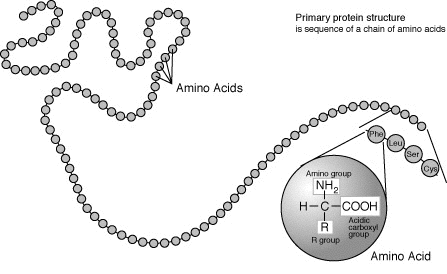 AMINO ACIDS
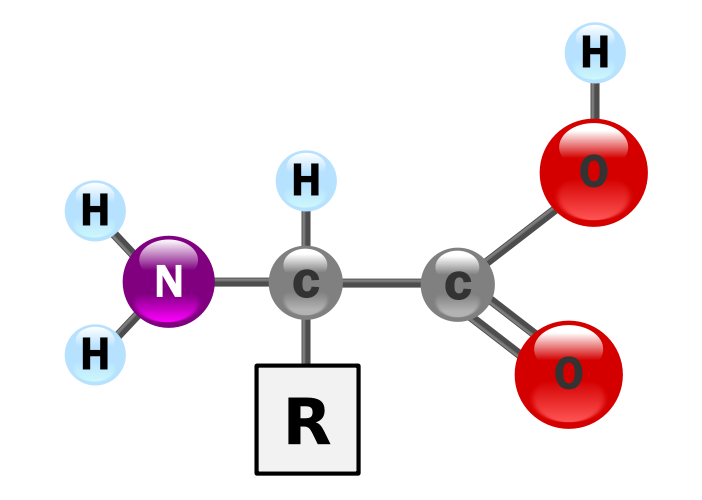 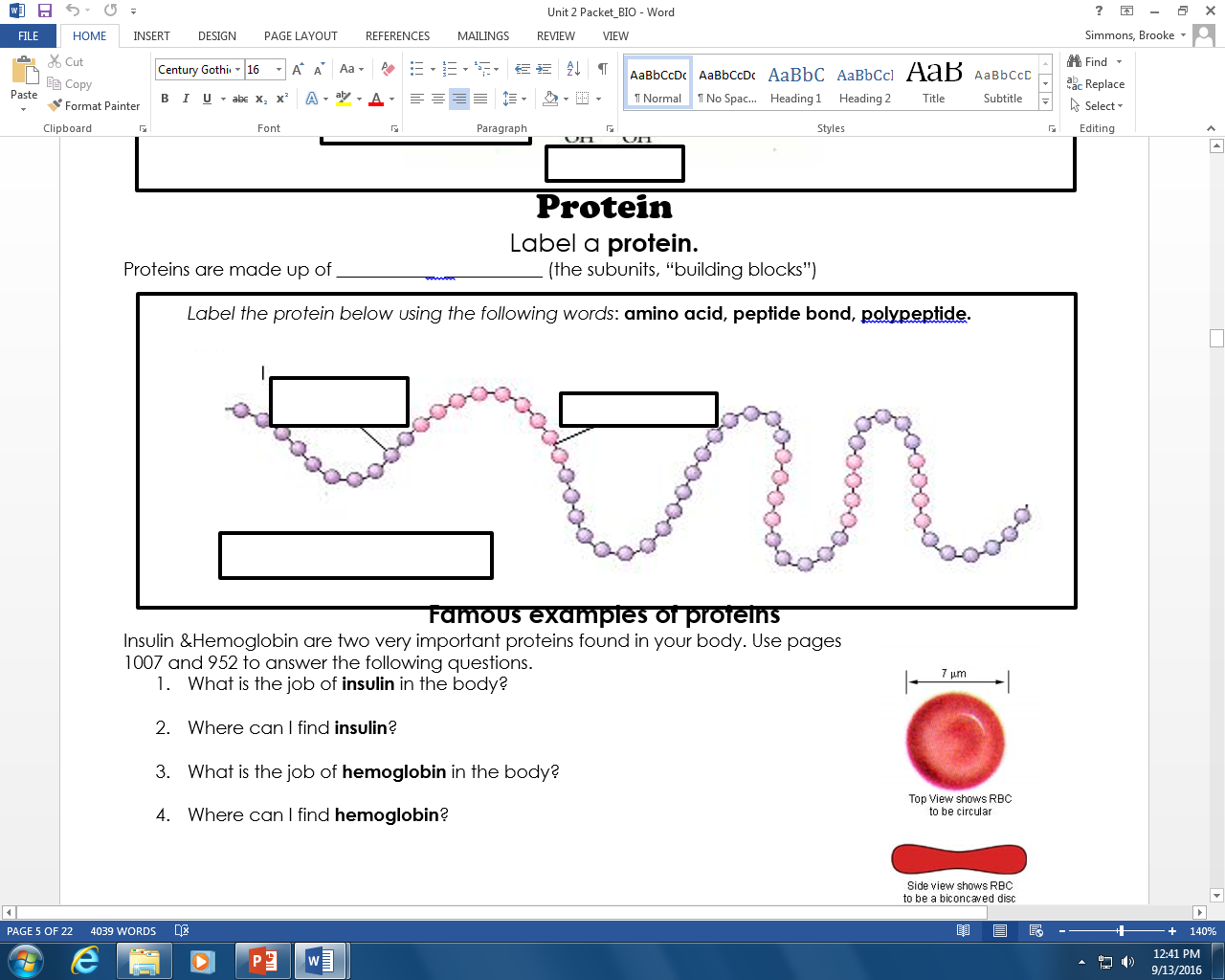 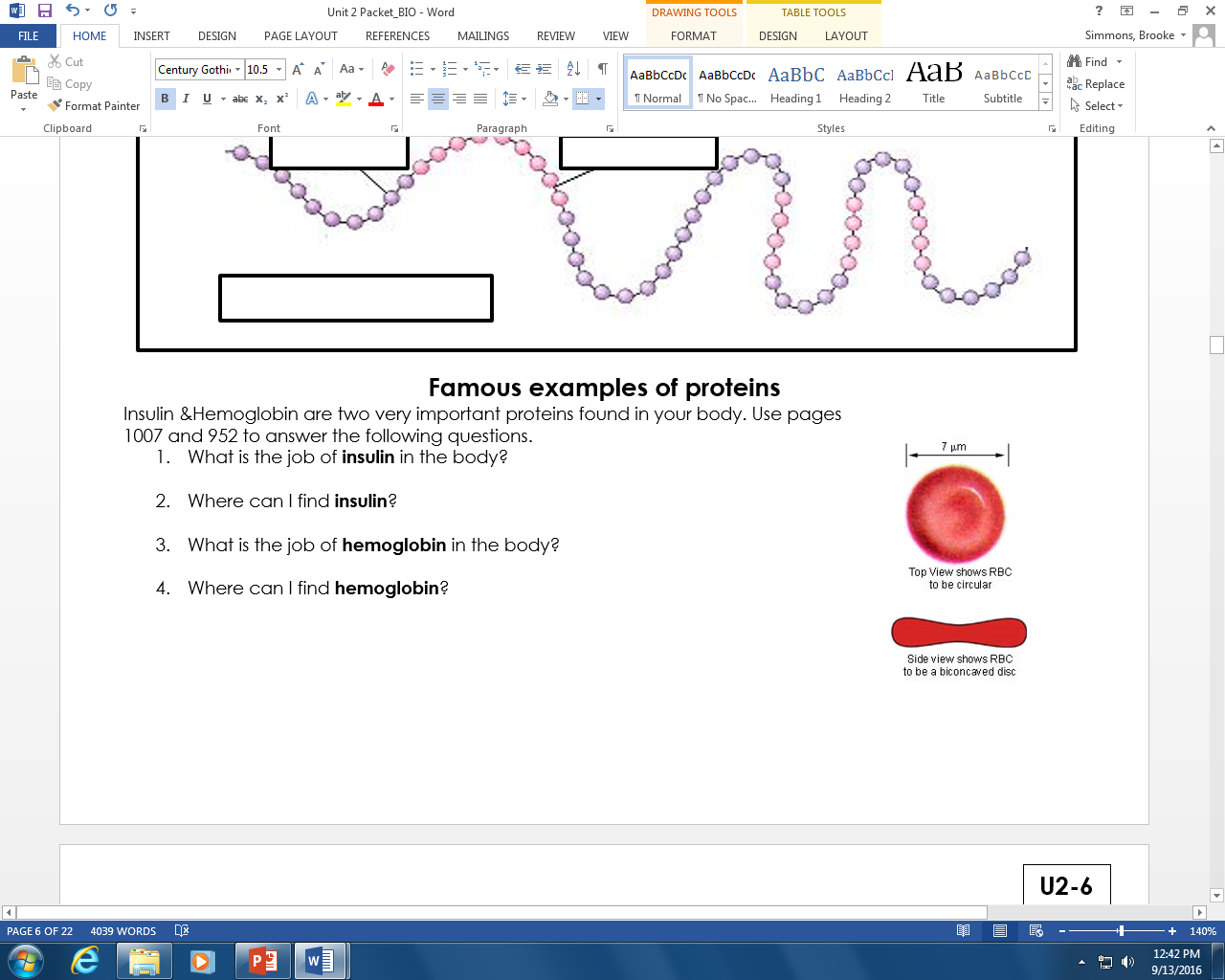 Do Now
1. What are the subunits of a protein?
2. Give three functions of a protein.
3. Give two non-food examples of a protein.
4. I have a mystery solution. How can I determine if proteins are present?
5. What is the importance of hemoglobin?
6. What is the importance of insulin?
Nucleic Acids
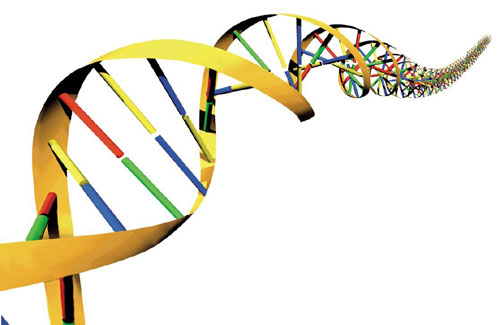 DNA & RNA
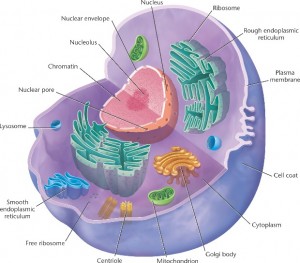 Nucleic Acids
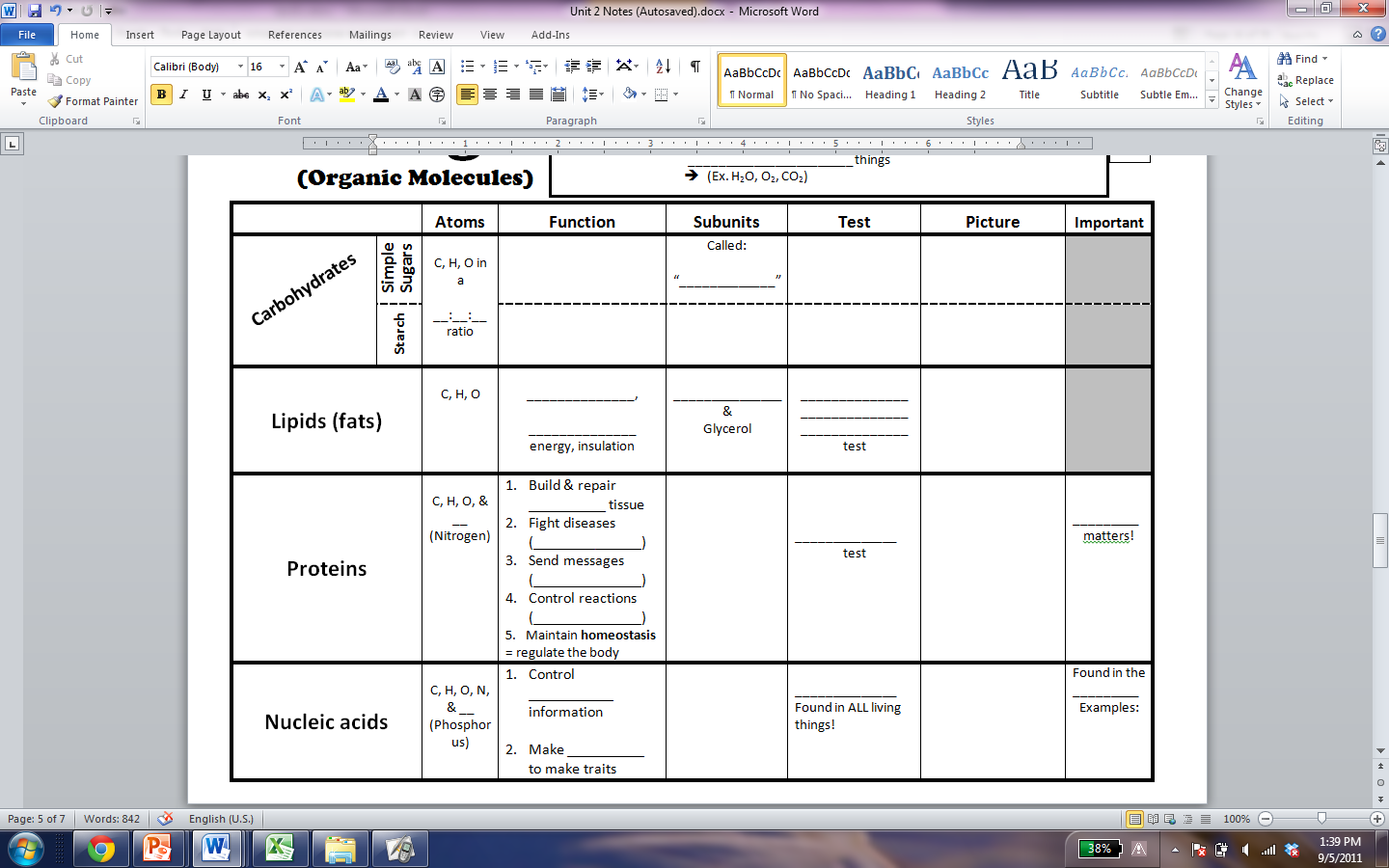 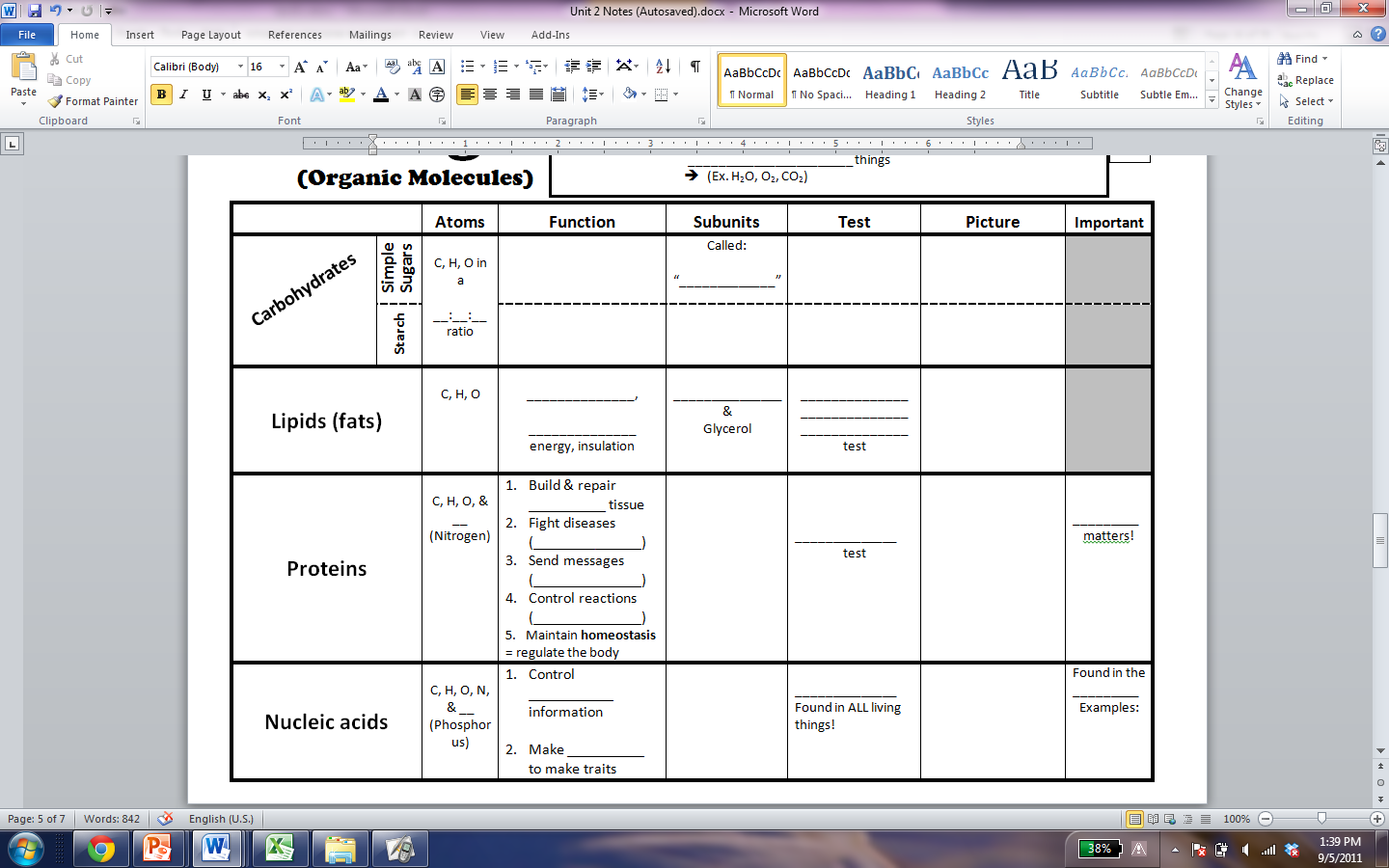 NO test
Nucleus
Genetic
P
nucleotides
RNA &
DNA
Proteins
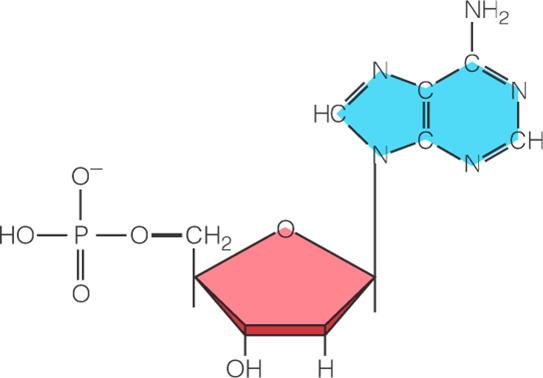 Nucleic acid
Nucleotide
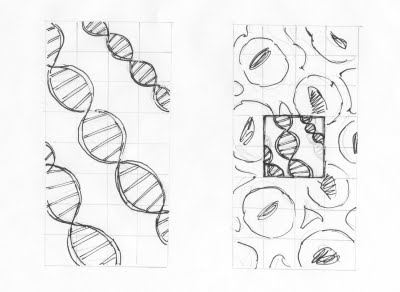 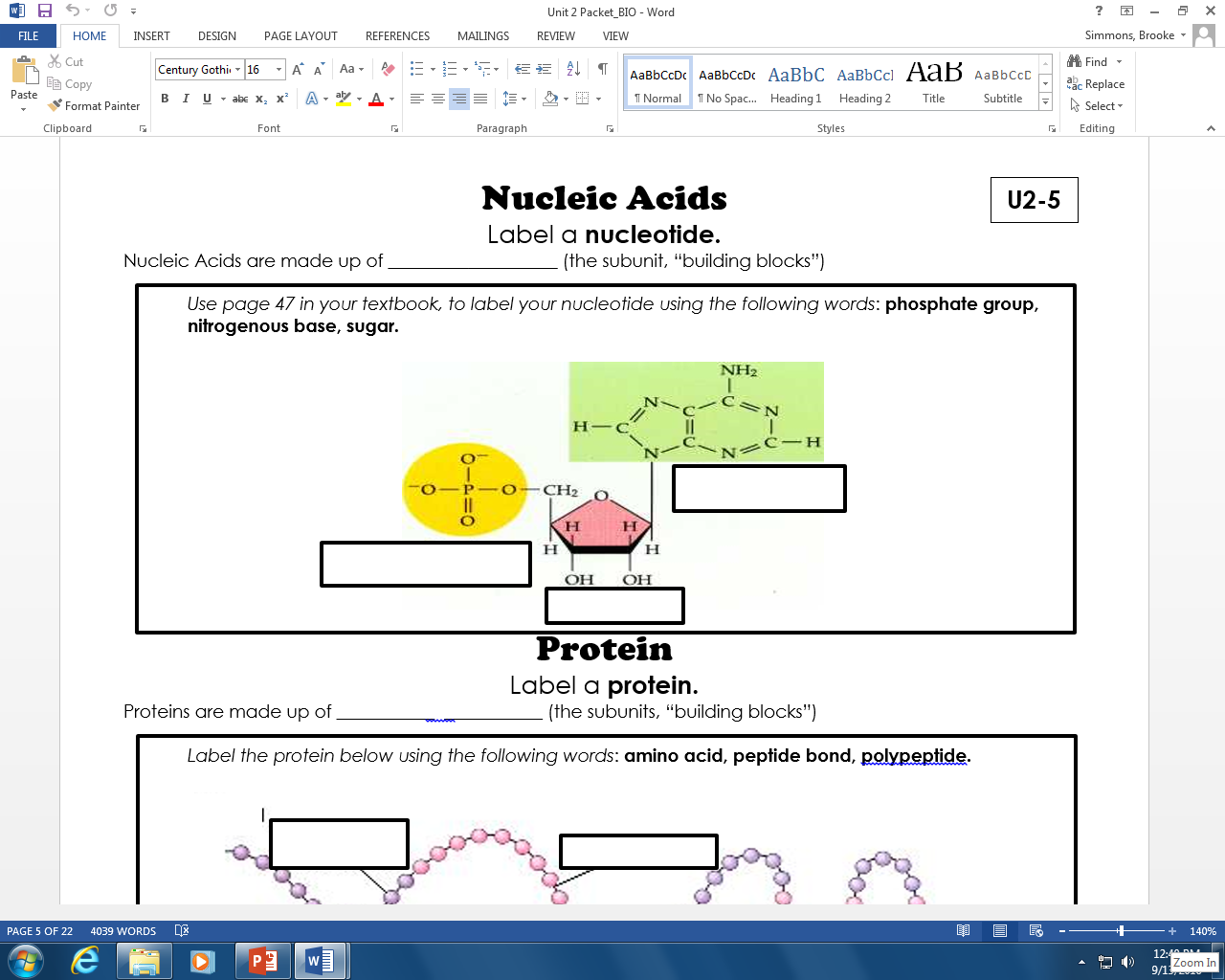 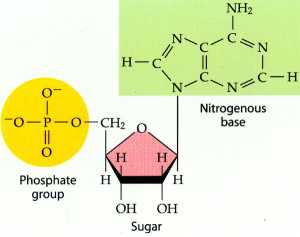 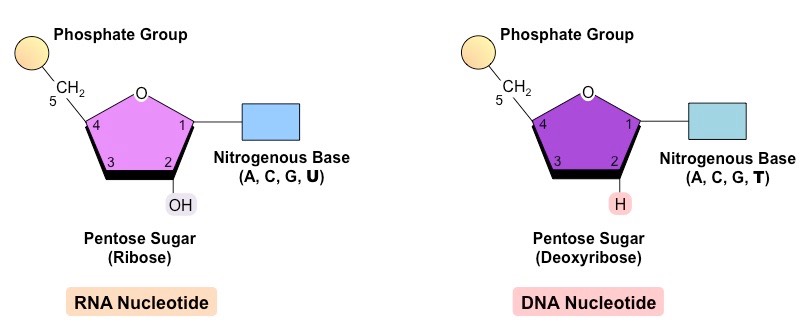 3 Parts of a Nucleotide
Pg U2-5
Nitrogenous base
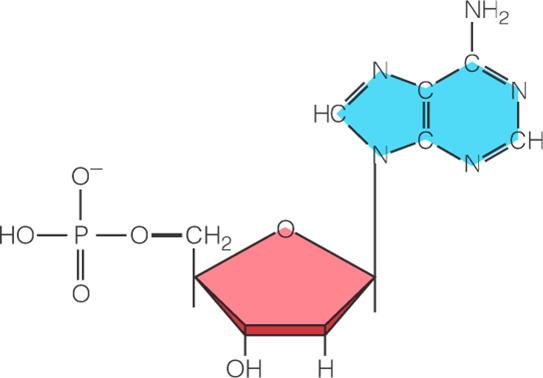 Phosphate
Sugar
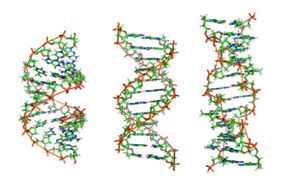 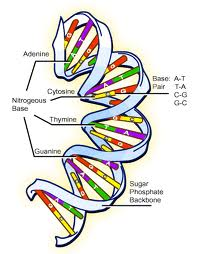 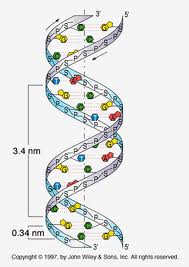 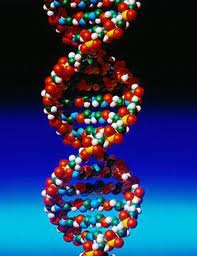 Which Organic Molecule?
Iodine
Benedict’s
No test
Fatty acids
Nucleotide
Sugars and starch
Amino acids
Control genes
Brown paper bag
Starch
Glucose
Enzymes
Stored energy
Controls body functions
Quick energy
Biuret’s
Long term energy
Hormones
Glycerol
Nitrogen
Phosphorus
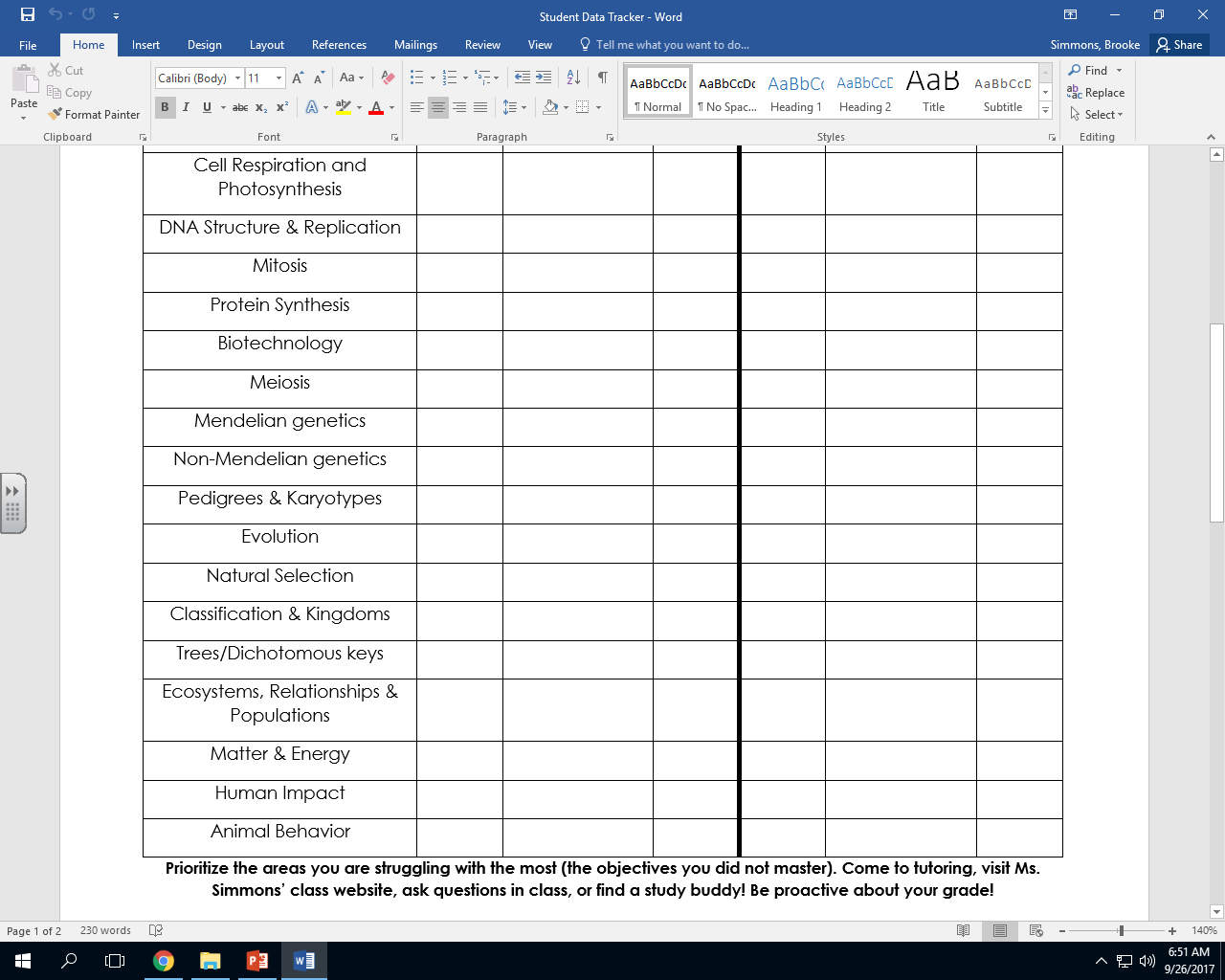 Organic Molecules Foldable
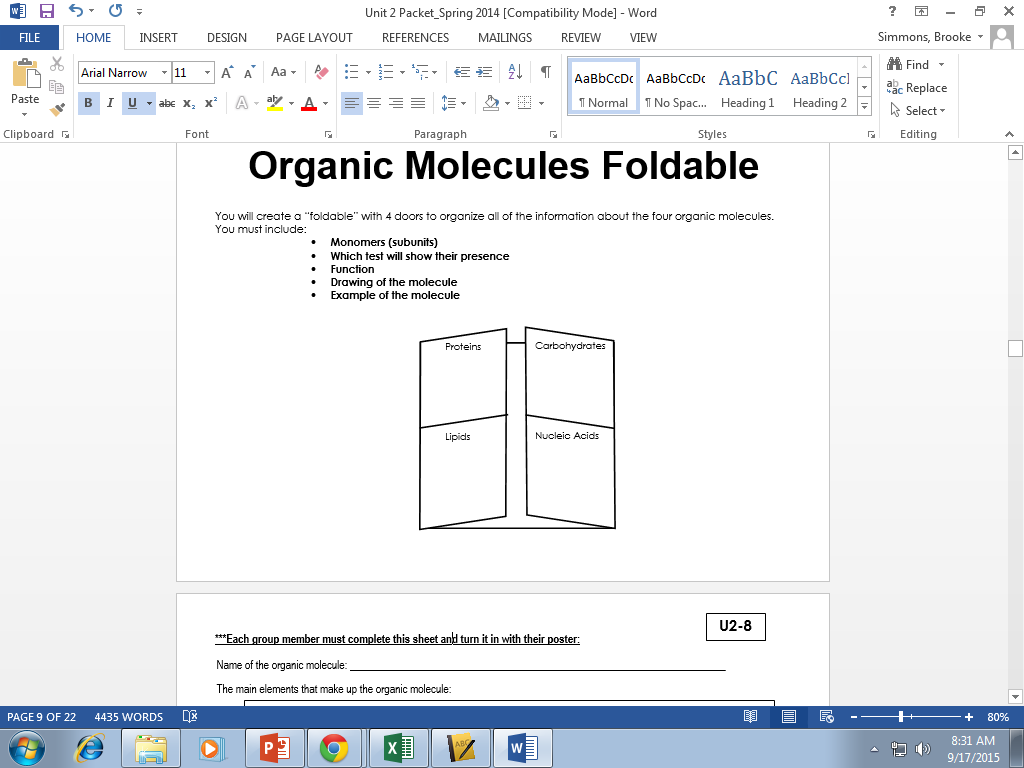 Classwork
1. Enzymes Reading & Questions
Due tomorrow
2. Make-up work? 
Progress reports will be distributed on Friday
3. Test Corrections
Test corrections must be completed in order to qualify for a re-test
Everyone should be working on something! Do not pack up your things! 
If we are not working, then the worksheet will be due at the end of the class period
Test Corrections for Re-Test
Must write out the entire question
Must write out the entire CORRECT answer
A brief explanation as to why that is the correct answer 
Explanation does not have to be in complete sentences
Bullet points and definitions are acceptable
Do Now
1. What are the subunits of a protein?
2. Give three functions of a protein.
3. Give two non-food examples of a protein.
4. I have a mystery solution. How can I determine if proteins are present?
5. What are the subunits of a nucleic acid? 
6. Give an example of a nucleic acid.
7. An enzyme will break down a starch into which molecule?
Classwork
Complete pages U2-4, U2-5, and U2-6
Once finished with those pages, you can begin working on your Organic Molecule foldable. Instructions are on the bottom of U2-6
Do Now
5
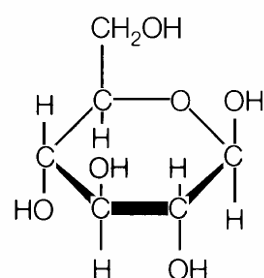 Identify the organic molecules.
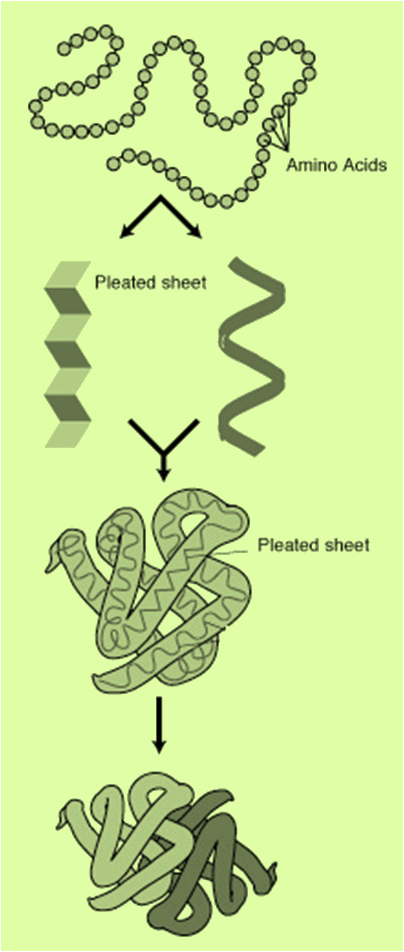 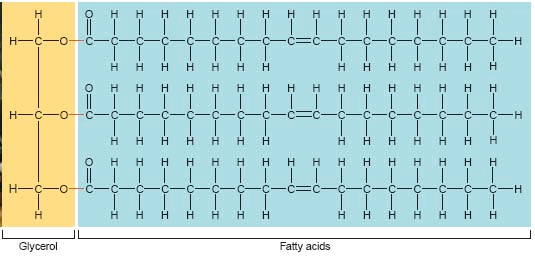 4
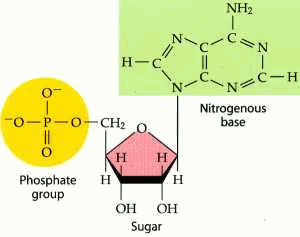 2
3
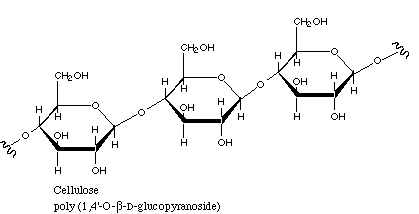 1
Do Now (cont)
6. Below are test results for a mystery food. What organic molecules are most likely present in the mystery food?
Lab Rules
Do not move from your designated lab bench 
If you get up without permission, you will receive a zero for the day
Inappropriate lab behavior or procedures will result in an automatic F for this lab this includes:
Horseplay
Throwing
Not following directions
Tampering with chemicals in an unsafe way that could cause harm to you or your classmates
Failure to comply with the above rules will result in a loss of lab privileges indefinitely
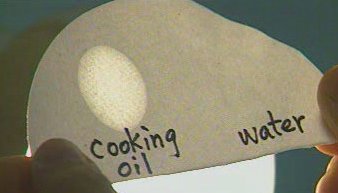 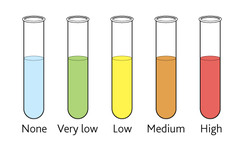 Tests for Organic Compounds
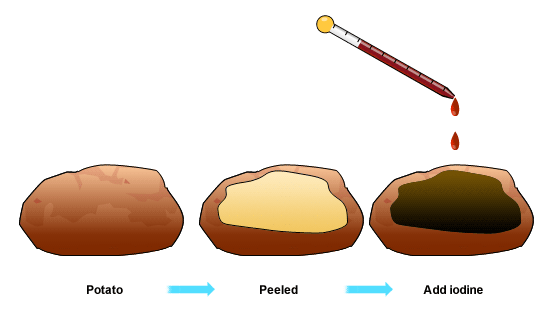 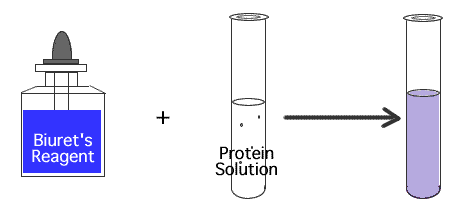 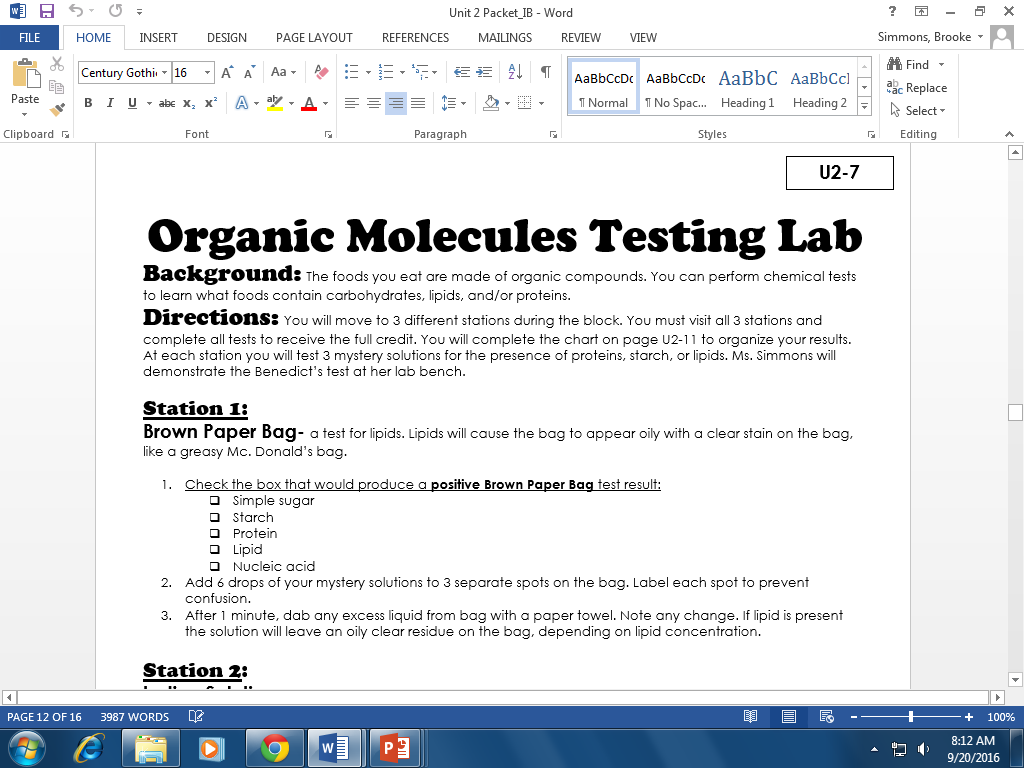 Simple chemical tests with substances called indicators can be conducted to determine the presence of different organic compounds. 
A color change of an indicator is usually a positive test for the presence of an organic compound. If there is NO color change, it is a negative test, meaning that organic molecule is NOT present
Benedict’s Solution
Biuret’s Solution
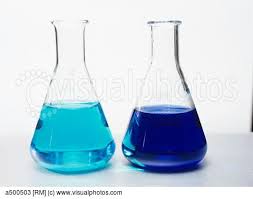 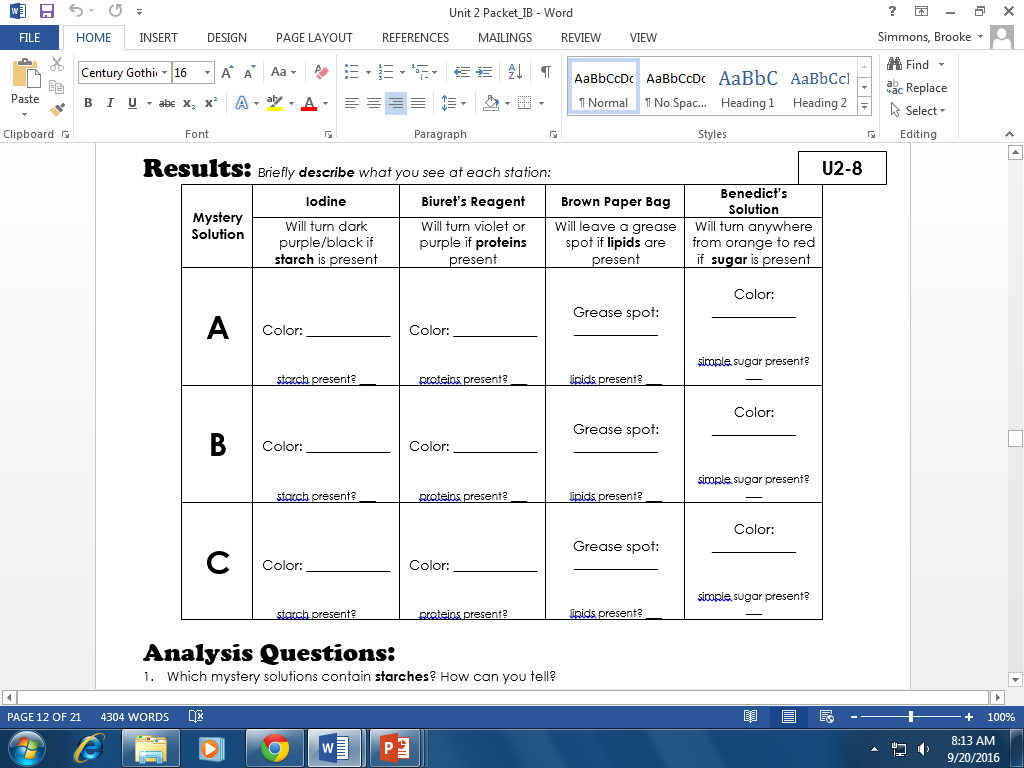 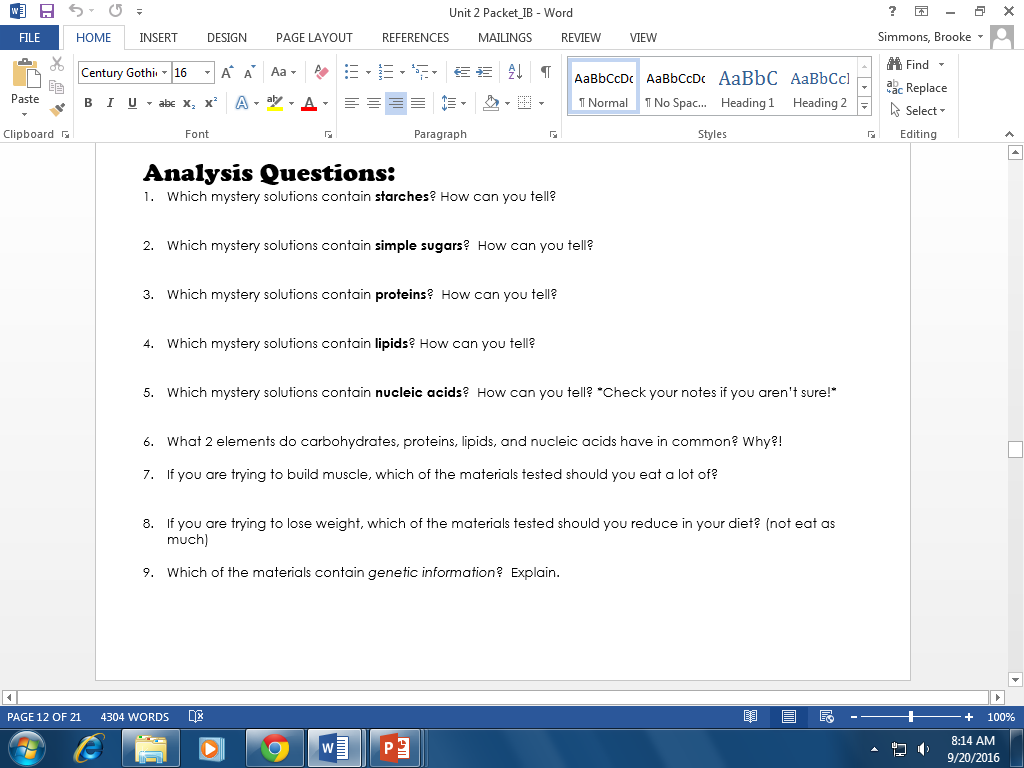 Starch Test – Iodine
Add to samples.  If starch is present the color will change from orange-brown to purple-black
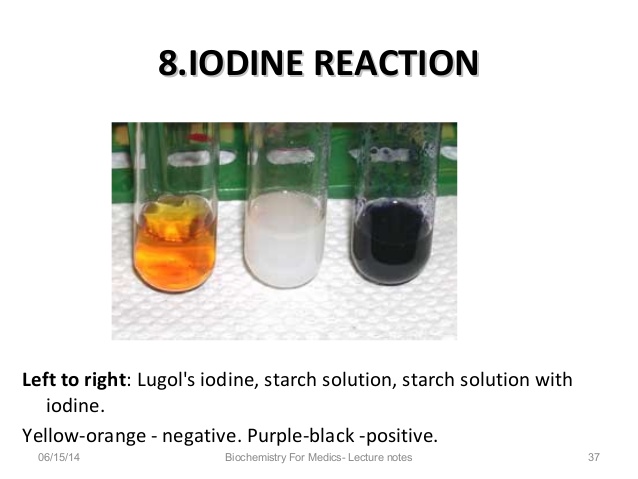 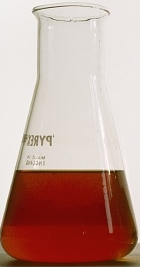 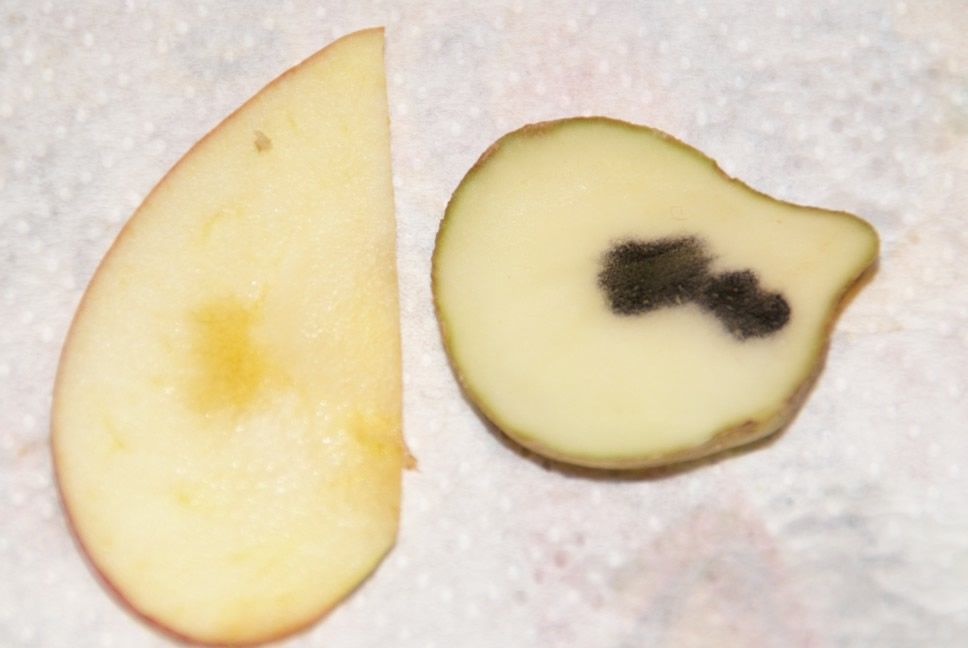 Potato - POSITIVE
Apple - NEGATIVE
Protein Test – Biuret’s Solution
Add to samples.  If protein is present the color will change from deep blue to lilac purple
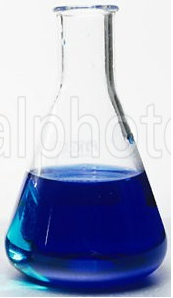 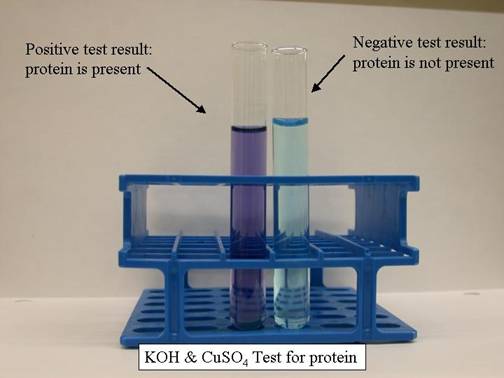 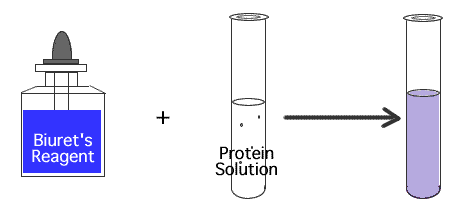 Lipid Test – Brown Paper Bag
Add sample to brown paper bag.  If lipid is present it will leave a greasy smudge on the brown paper bag
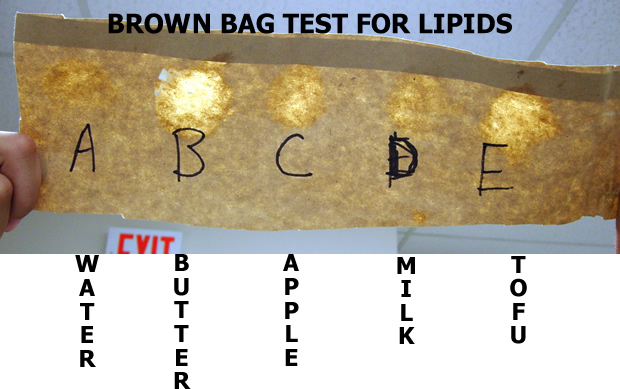 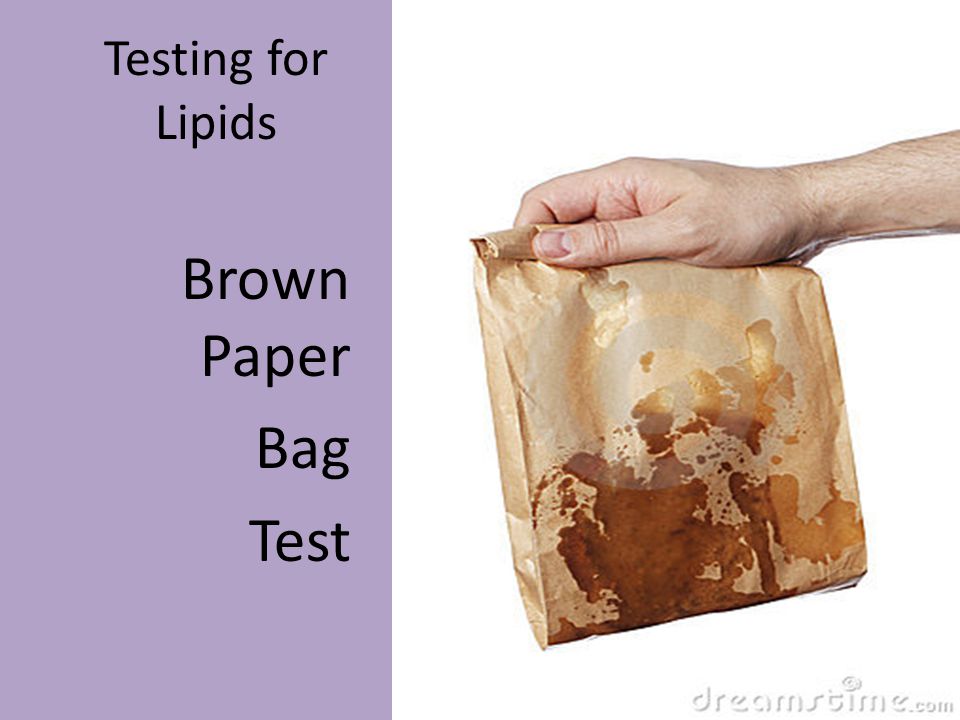 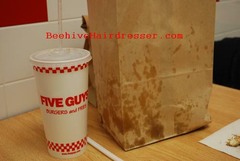 Do Now
Lactase is an enzyme that breaks down lactose.  Lactose would best be described as which type of molecule?
The enzyme lipase breaks down lipids into which of the following molecules?
A student athlete has a sports event tomorrow.  He was told to eat a large amount of pasta the night before. Why shouldn’t he eat the pasta an hour before the event?
3. To the right are test results 
for a mystery food. What 
organic molecules are most 
likely present in the mystery 
food?
Announcements
Organic Molecule Quiz Friday!! Study, Study, Study!
Remember our Big Goal:
ALL students will achieve at least 85% mastery on ALL biology objectives
Organic Molecule Quiz
STUDY!!!
Do Now
A positive Benedict’s test means there is _________ in a mystery solution.
A positive Biuret’s test means there is ____________ in a mystery solution.
A positive iodine test means there is ____________ in a mystery solution.
Test Your Knowledge
Answer this:
What are the monomers (building blocks) for each of the following:
Starches
Lipids
Nucleic Acids
Proteins